МБДОУ «Детский сад №368 г.Челябинска»
Кинезиологические упражнения
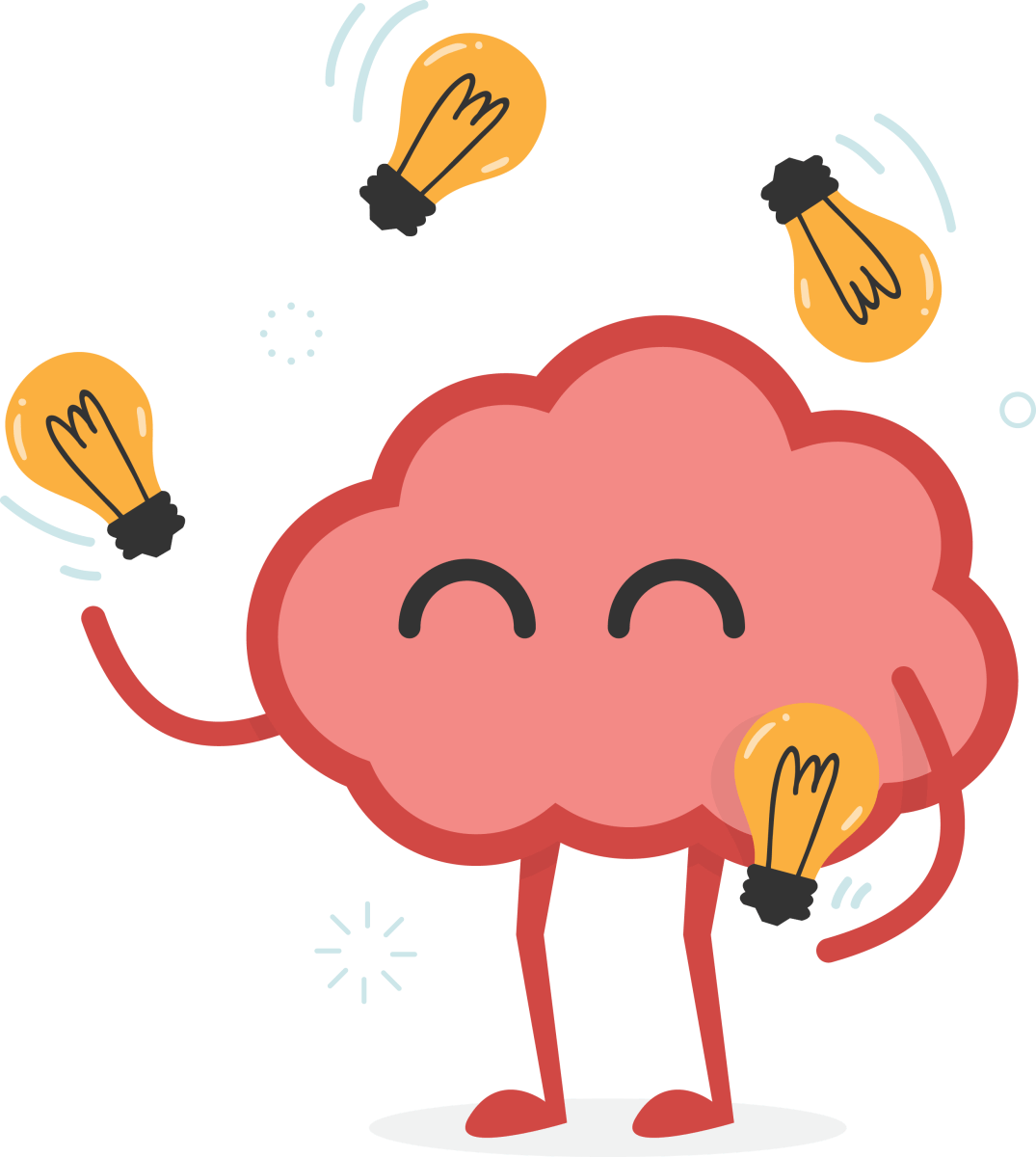 Как одна из технологий здоровьесбережения дошкольников с ОВЗ
Учитель-дефектолог  Максакова В.В.
Учитель-логопед  Медведева Н.А.
Негативное влияние современного мира на здоровье ребенка
Снижение когнитивных процессов
Информационная перегрузка
2. Рост заболеваемости
Хронические состояния в раннем возрасте
3. Социальный фактор
Снижена коммуникация
Родители не уделяют должного внимания развитию детей
Актуальность
темы
Технологии здоровья
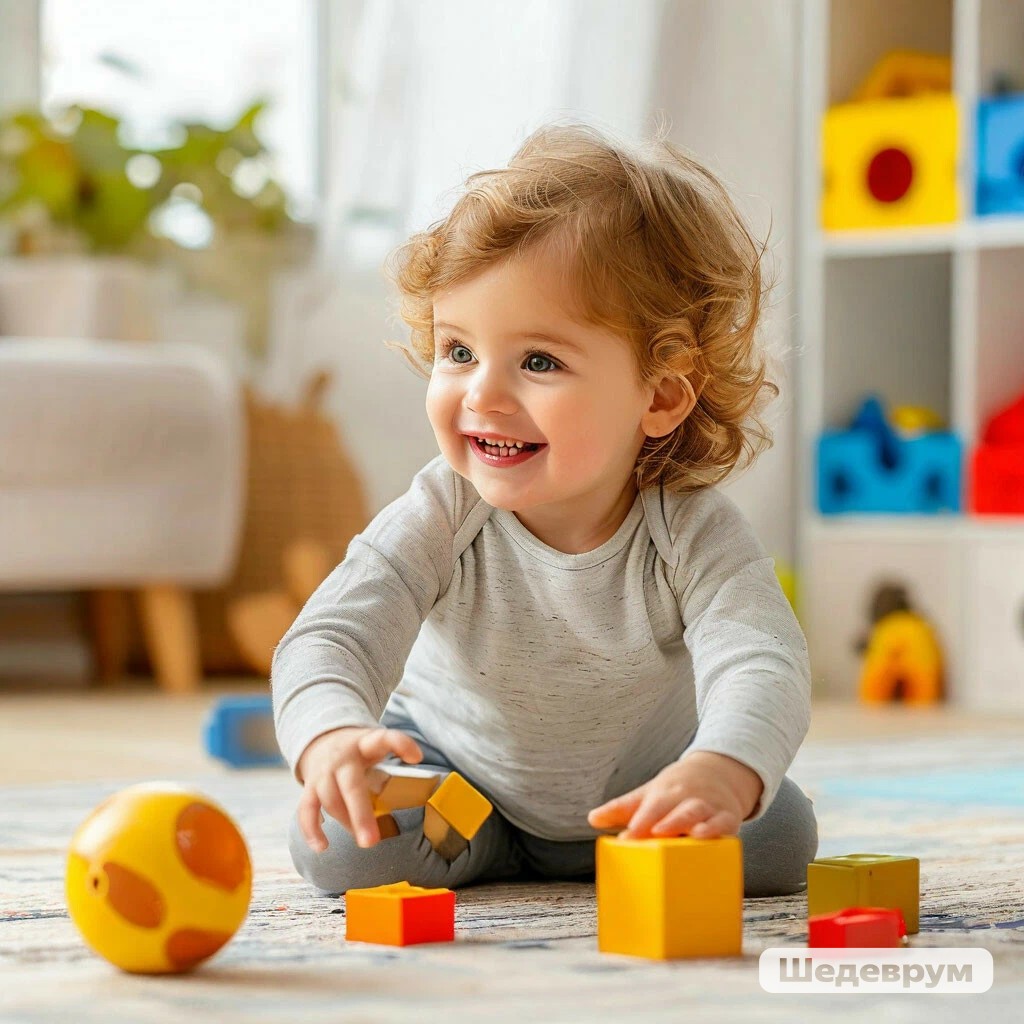 Кинезиотерапия
Нейроподход
Ранний старт – 
ключ к успеху!
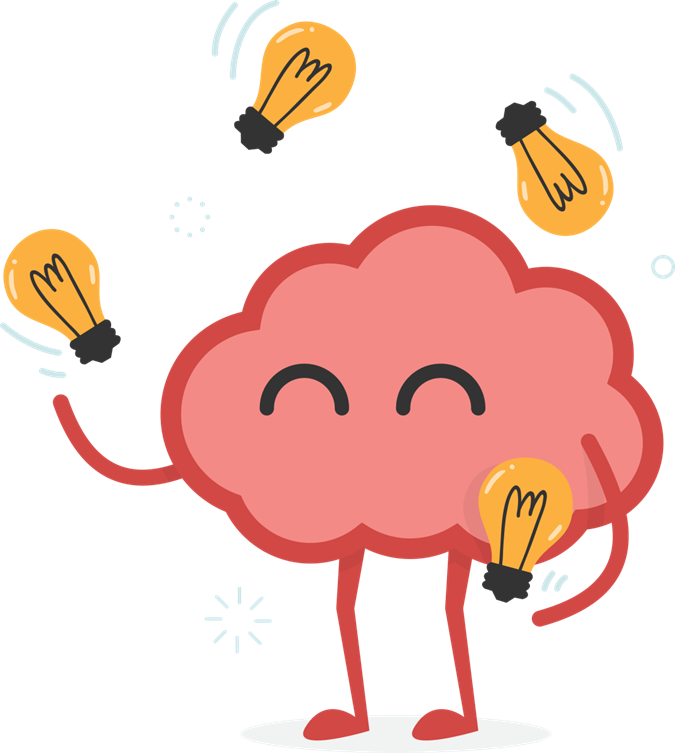 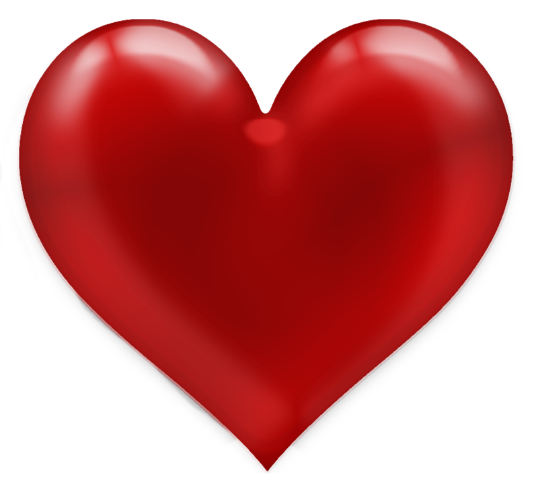 Кинезио + нейро =
Совокупность заданий психофизиологического развития
Комплекс двигательных упражнений
Профилактика
Диагностика
Предупредить школьную дезадаптацию
Выявить особенности развития ребенка
ЦЕЛЬ
Коррекция и Развитие
Социальная адаптация
- оптимизировать развитие и обучение детей, особенно с ОВЗ, через кинезио- и нейроприемы, что позволит успешно адаптироваться и интегрироваться в общество.
Формировать коммуникативные навыки и умения взаимодействовать с окружающими
Развить двигательные и когнитивные навыки, улучшить сенсорную интеграцию и эмоциональную сферу
Оздоровление
Обучение
Улучшить физическое состояние и укрепить здоровье
Повышение познавательной активности и интереса к учебной деятельности
Здоровьесберегающая развивающая среда
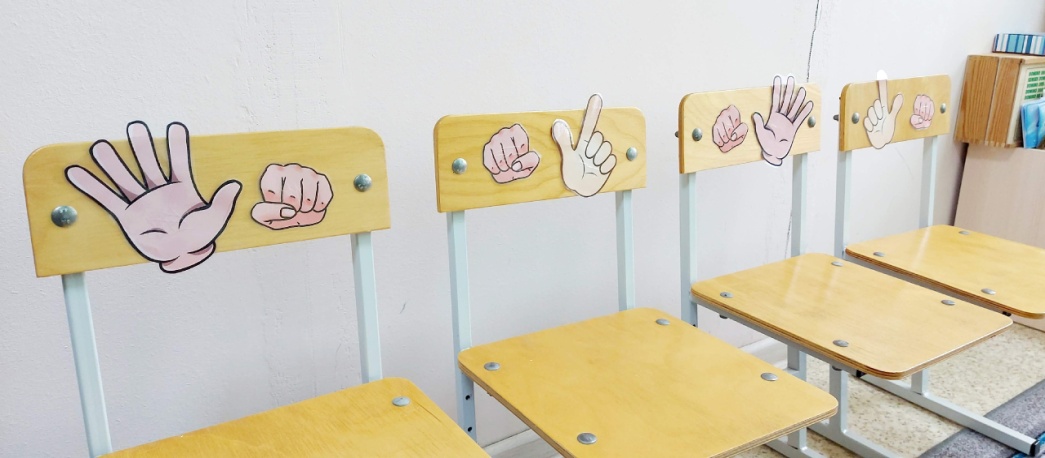 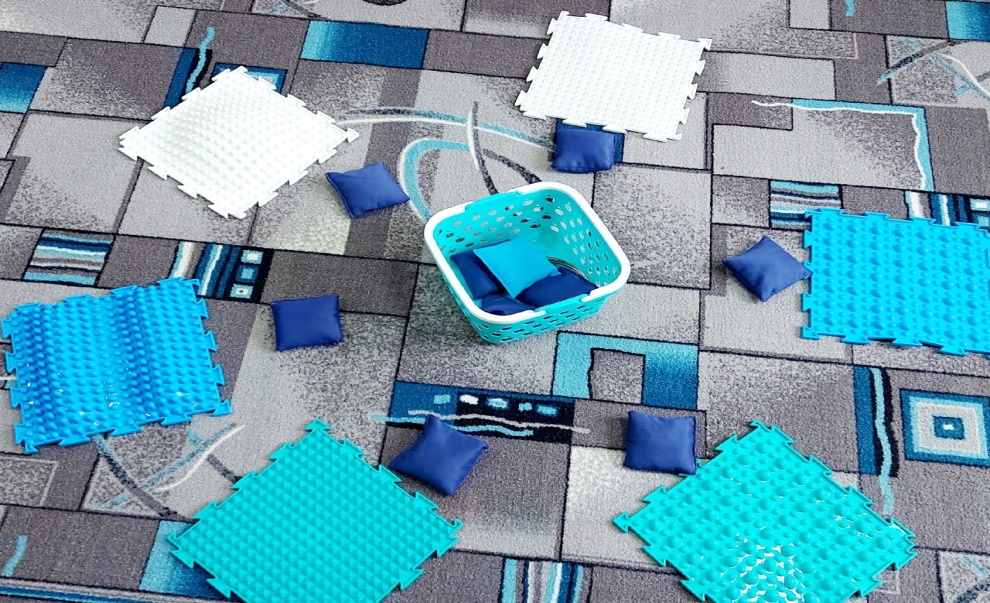 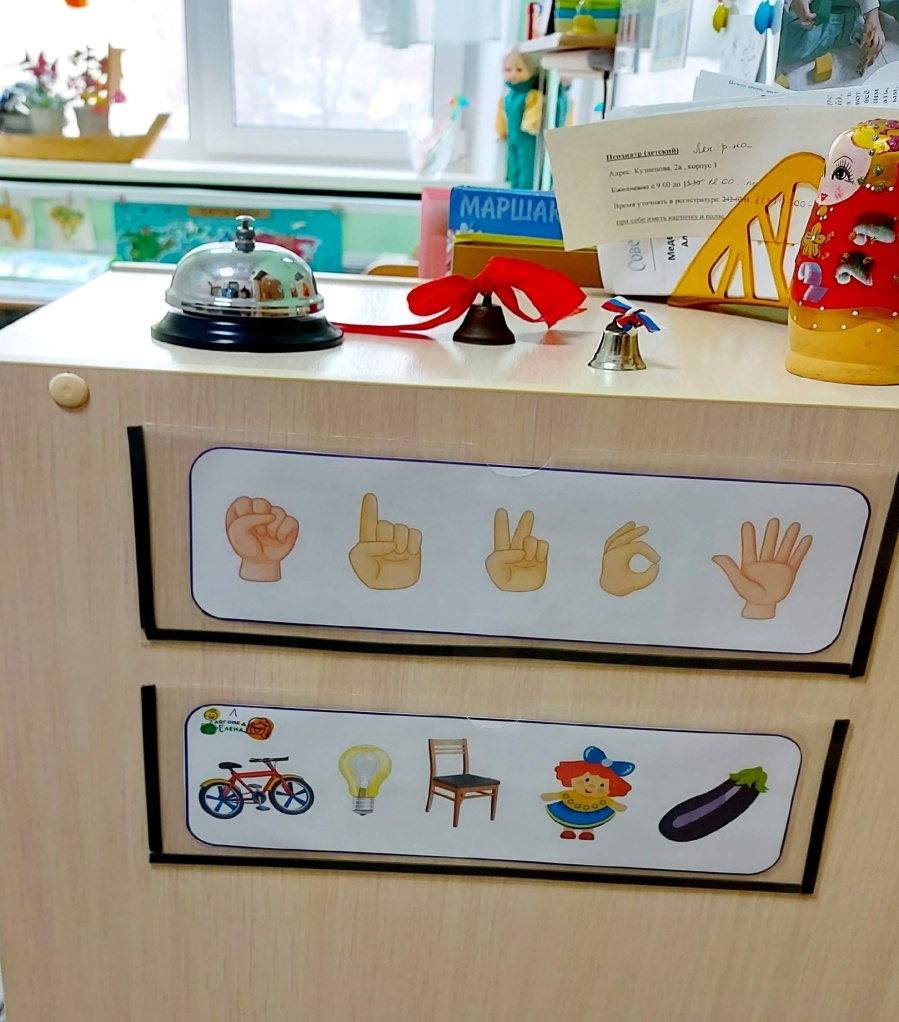 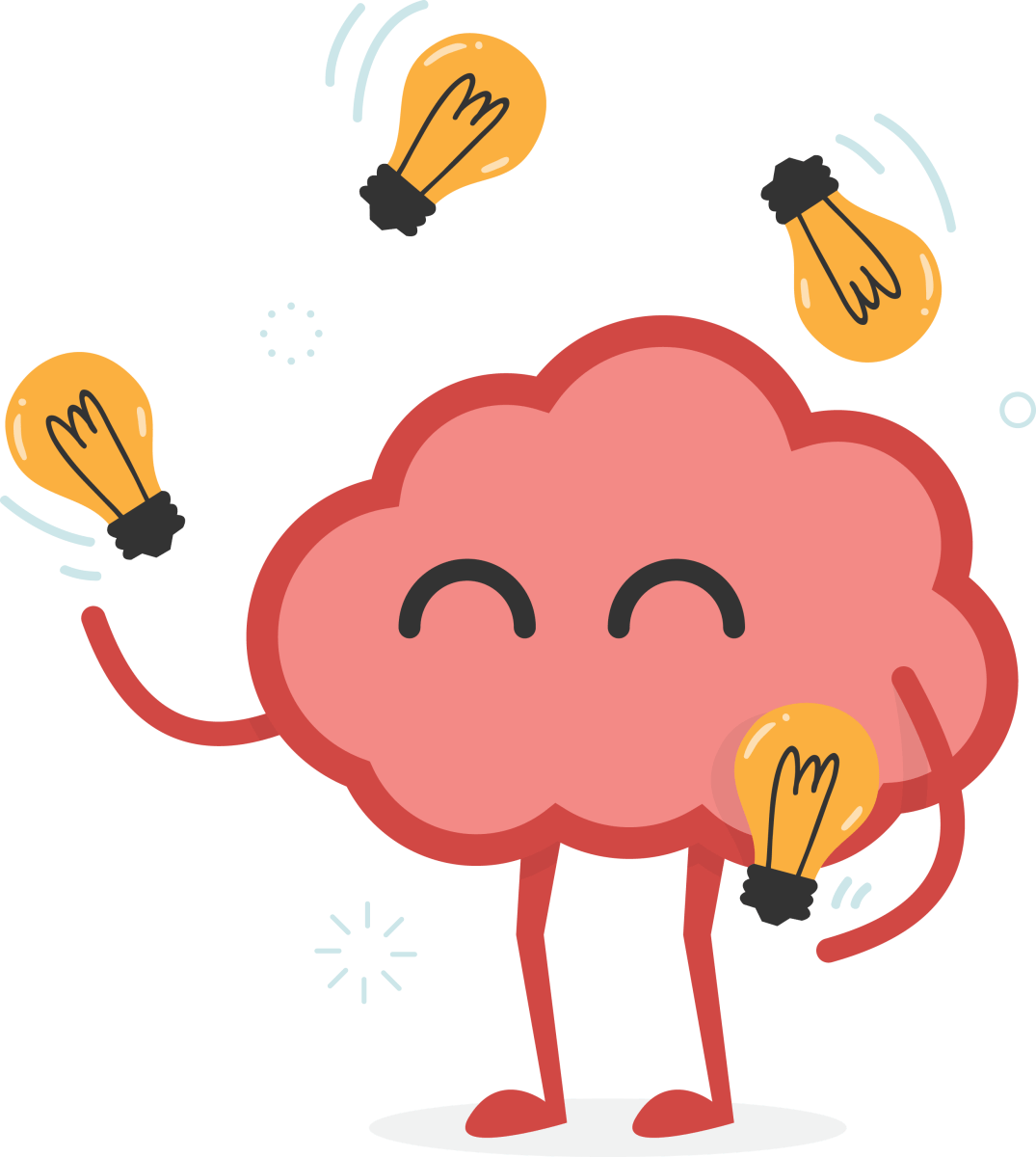 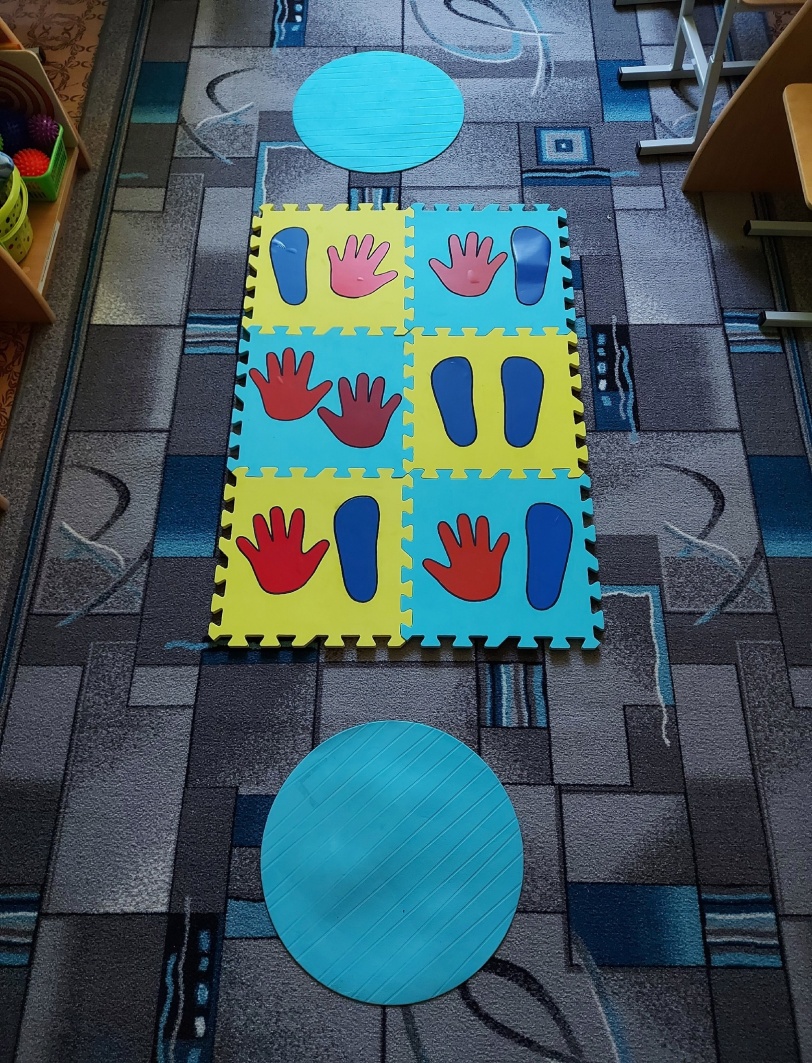 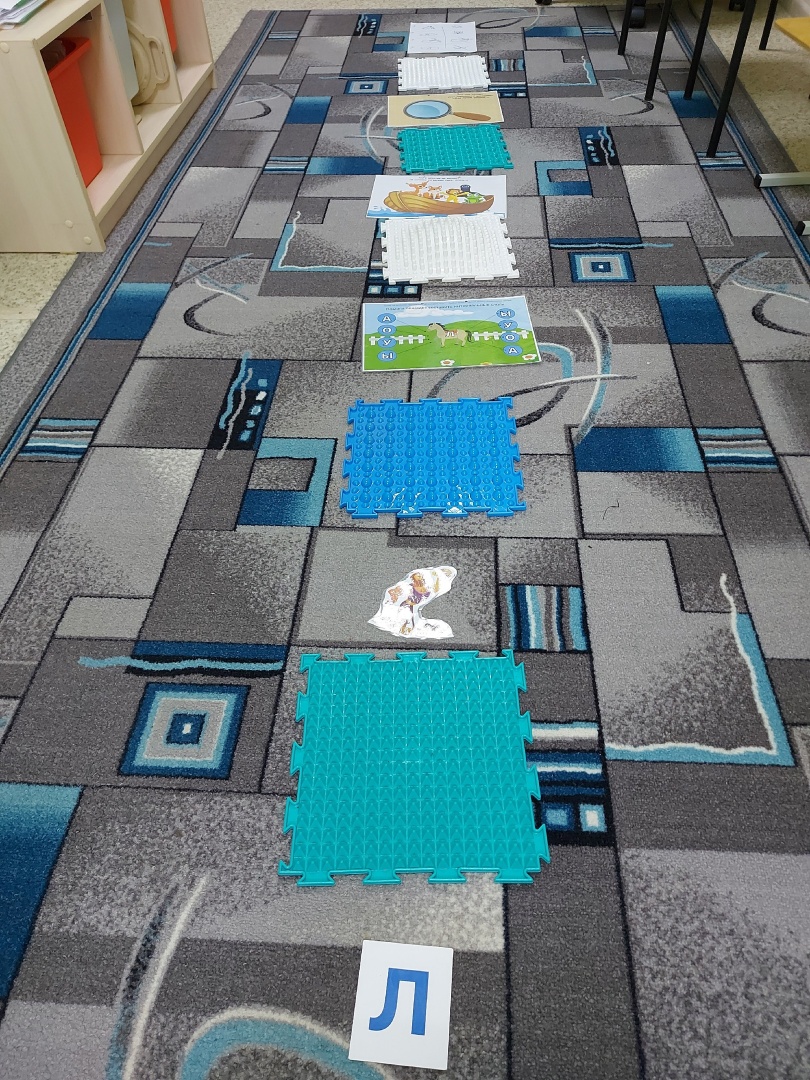 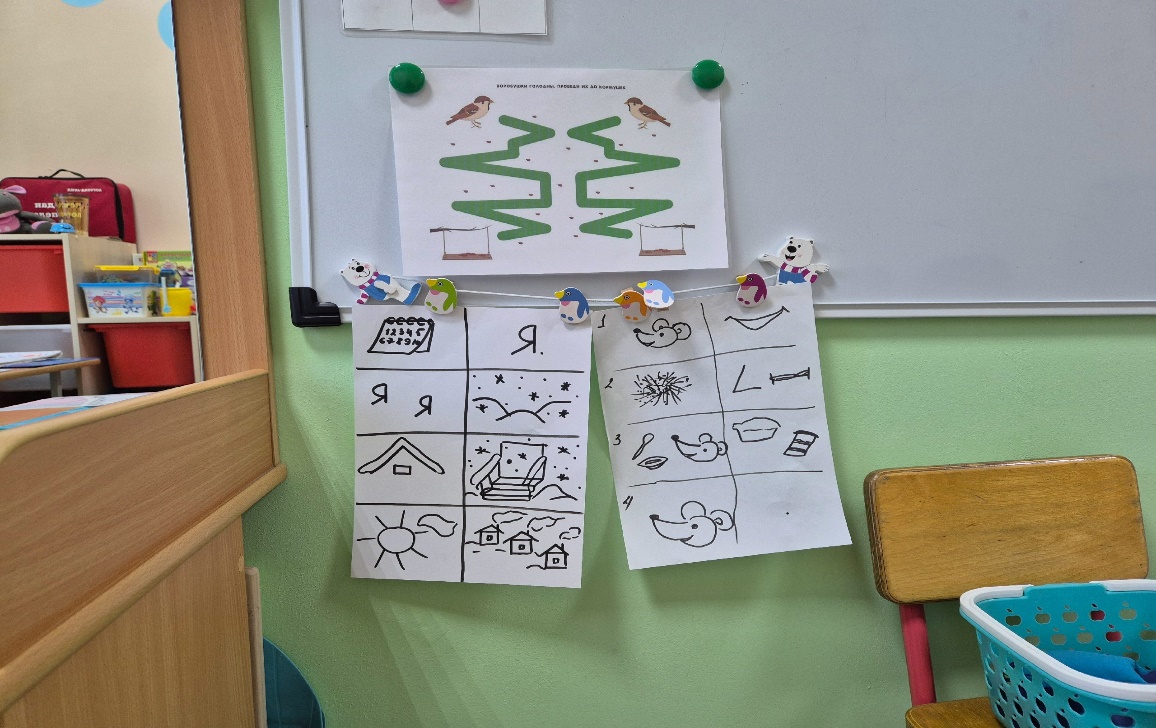 Дыхательные упражнения
Качели
Водолаз
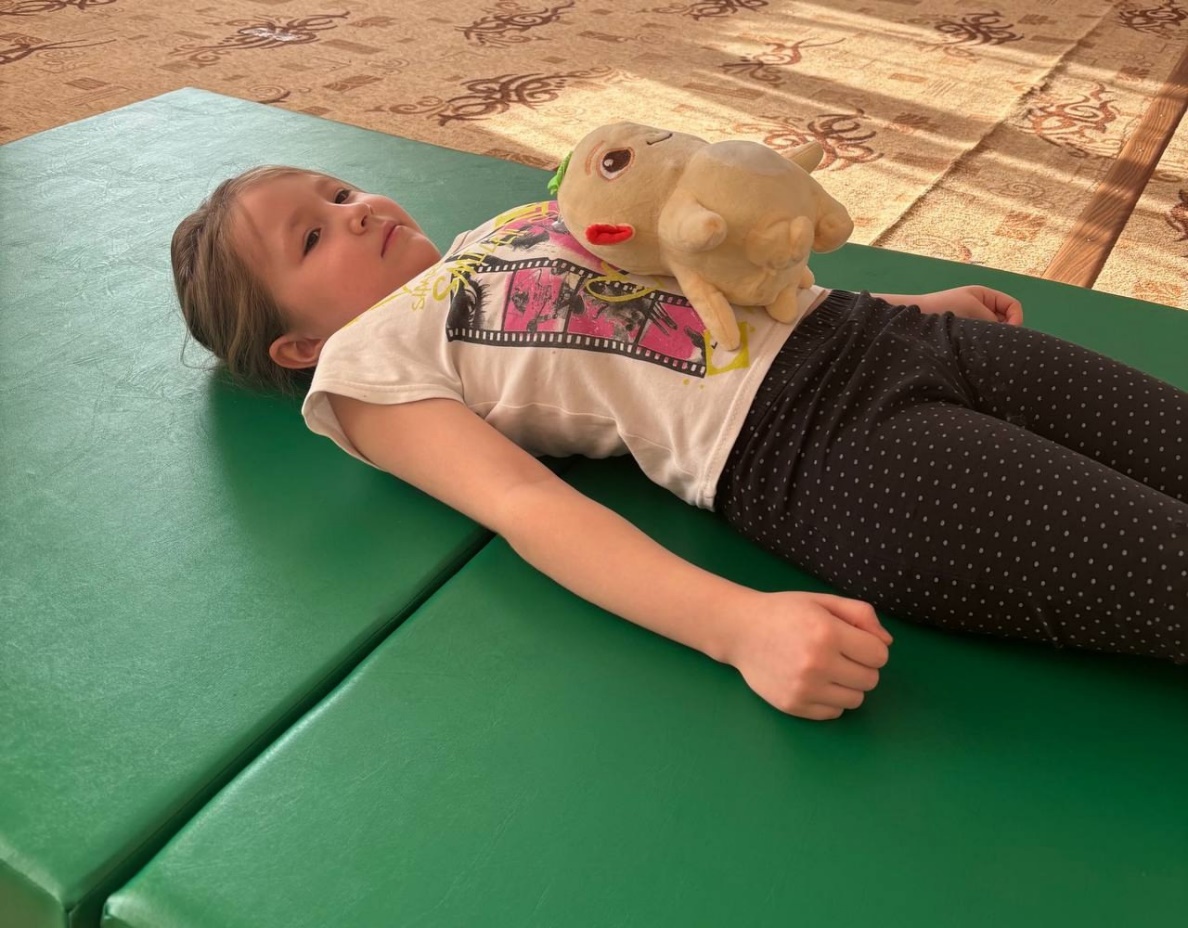 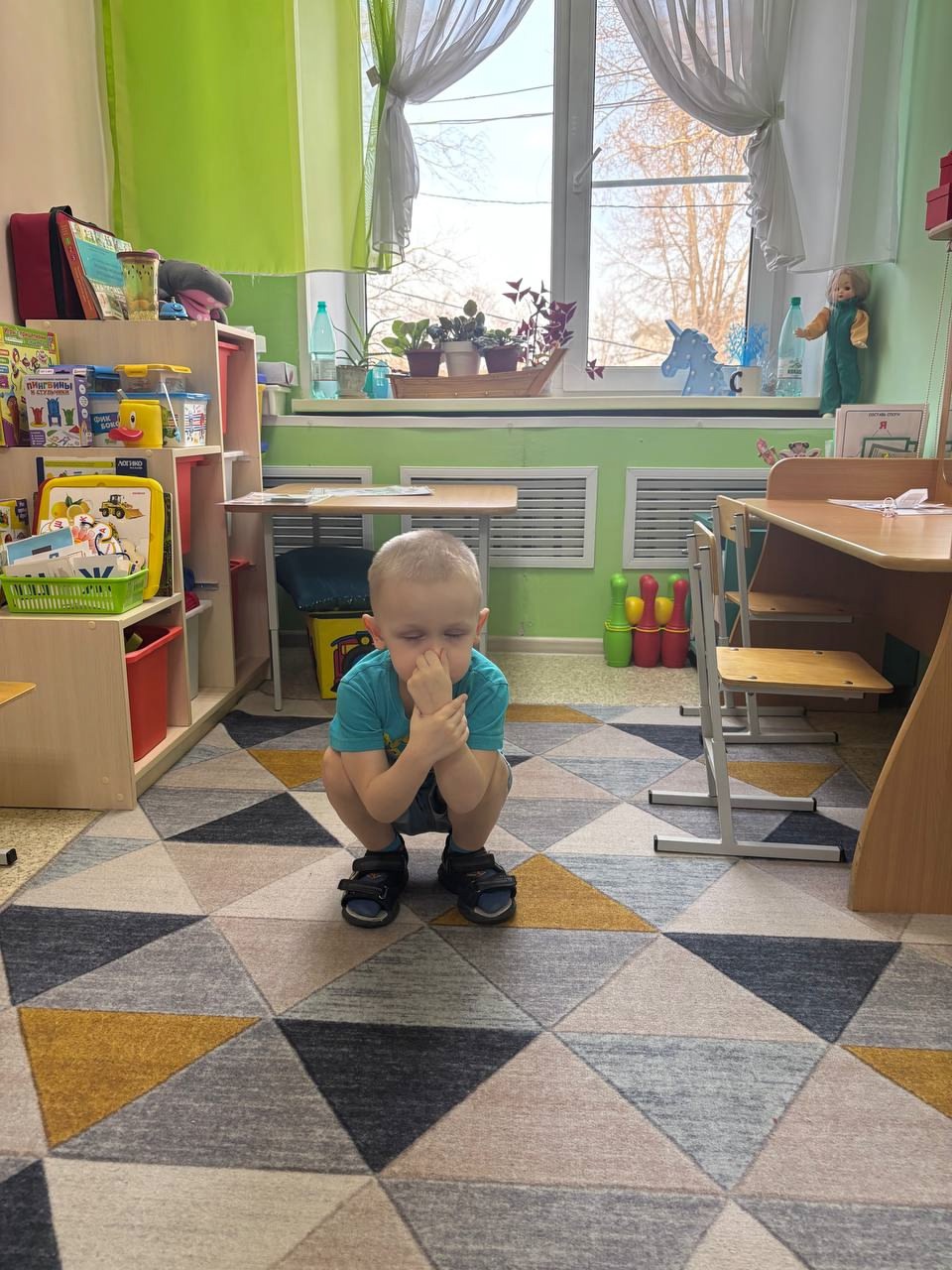 Упражнения на координацию
шагаем вместе
Нос-ухо
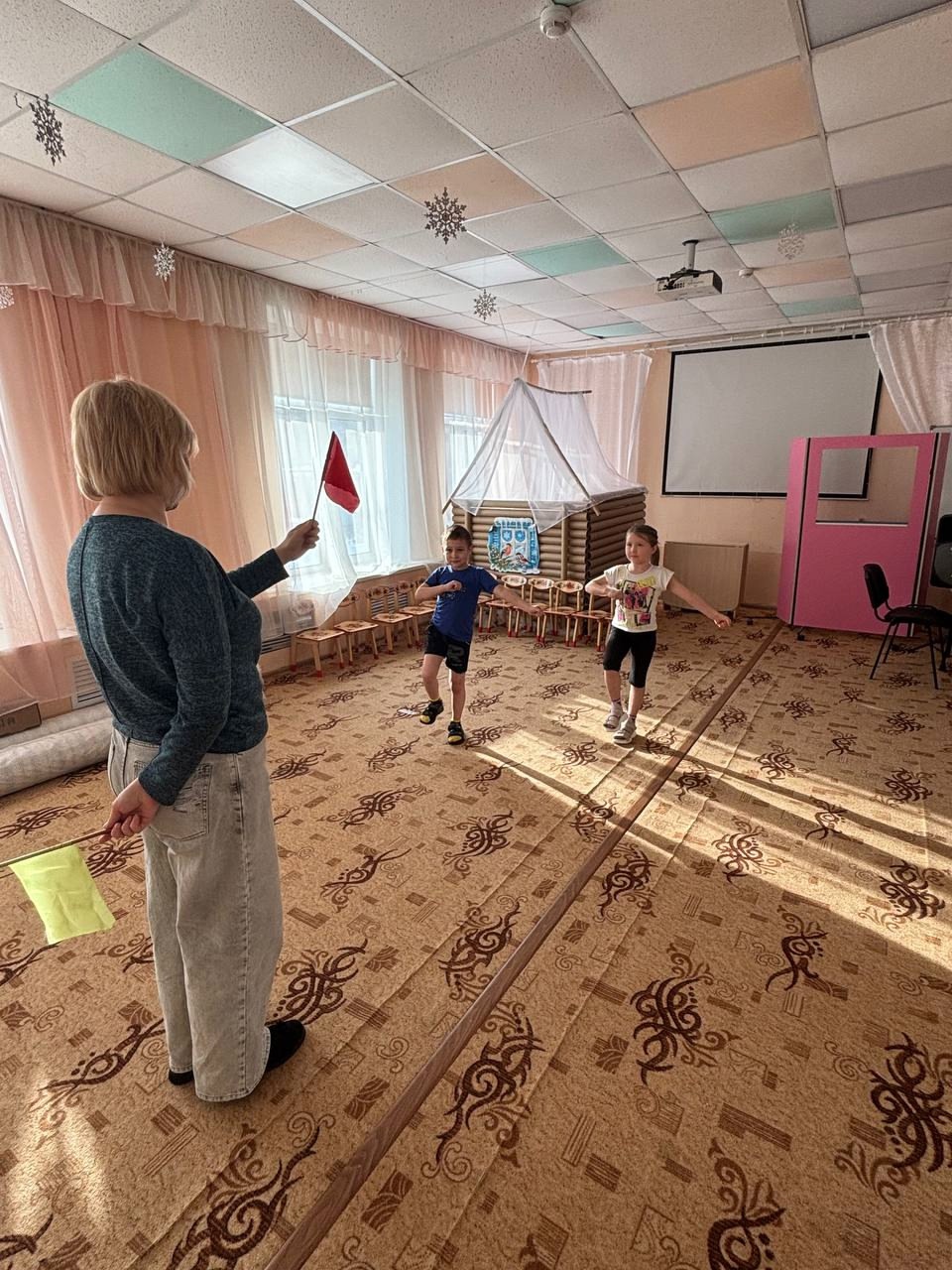 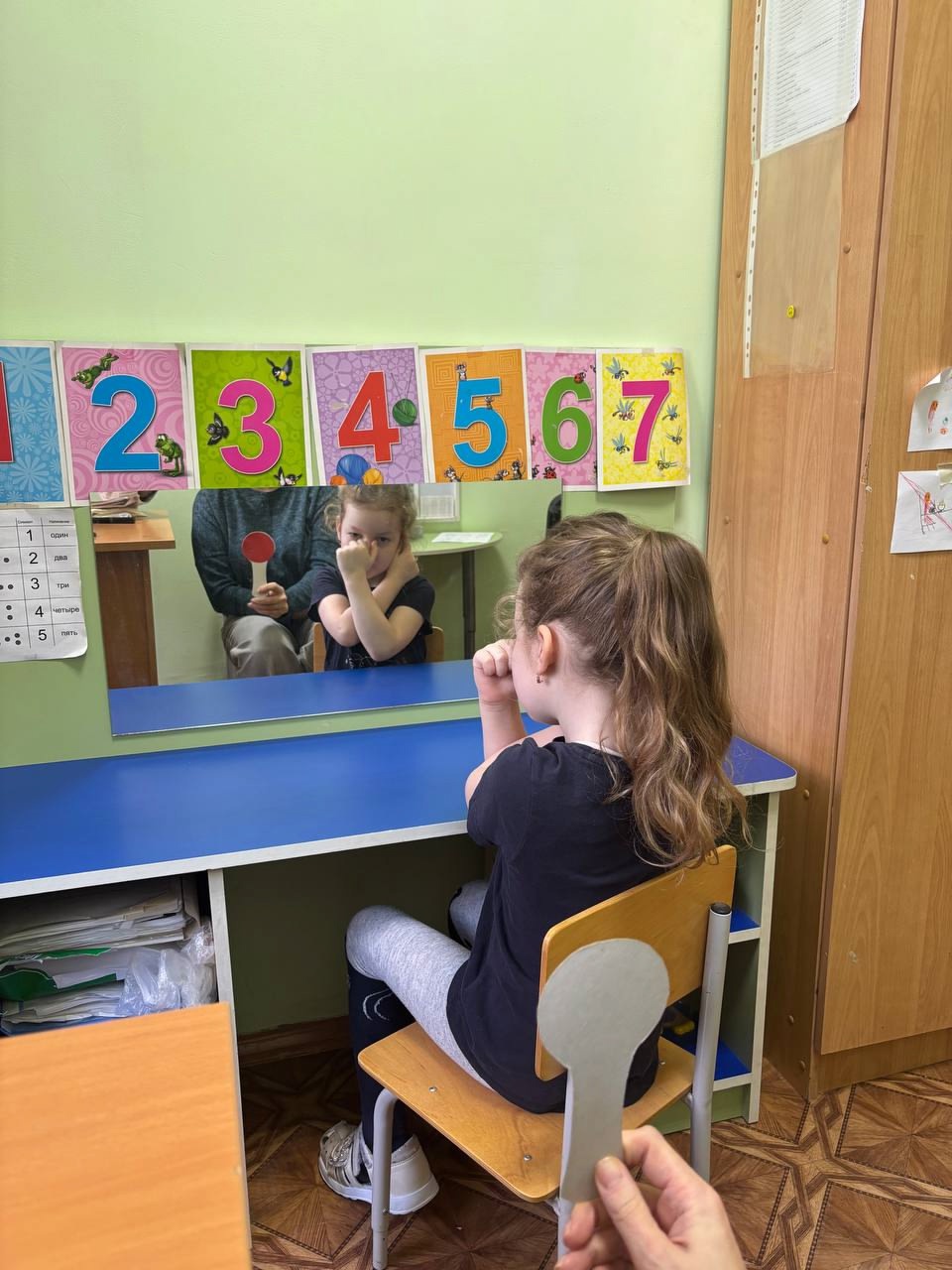 Упражнения на баланс
Ласточка
Канатоходец
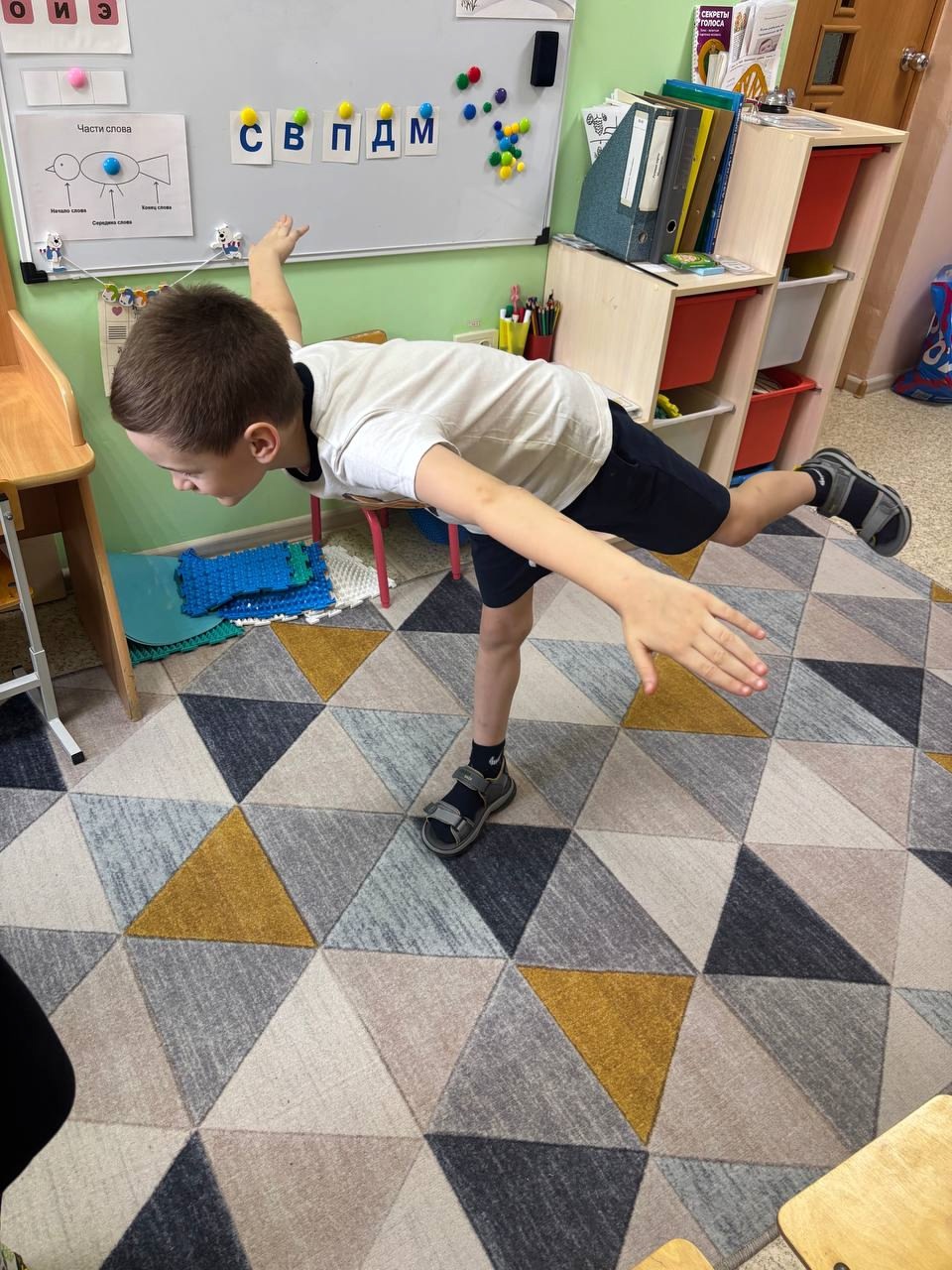 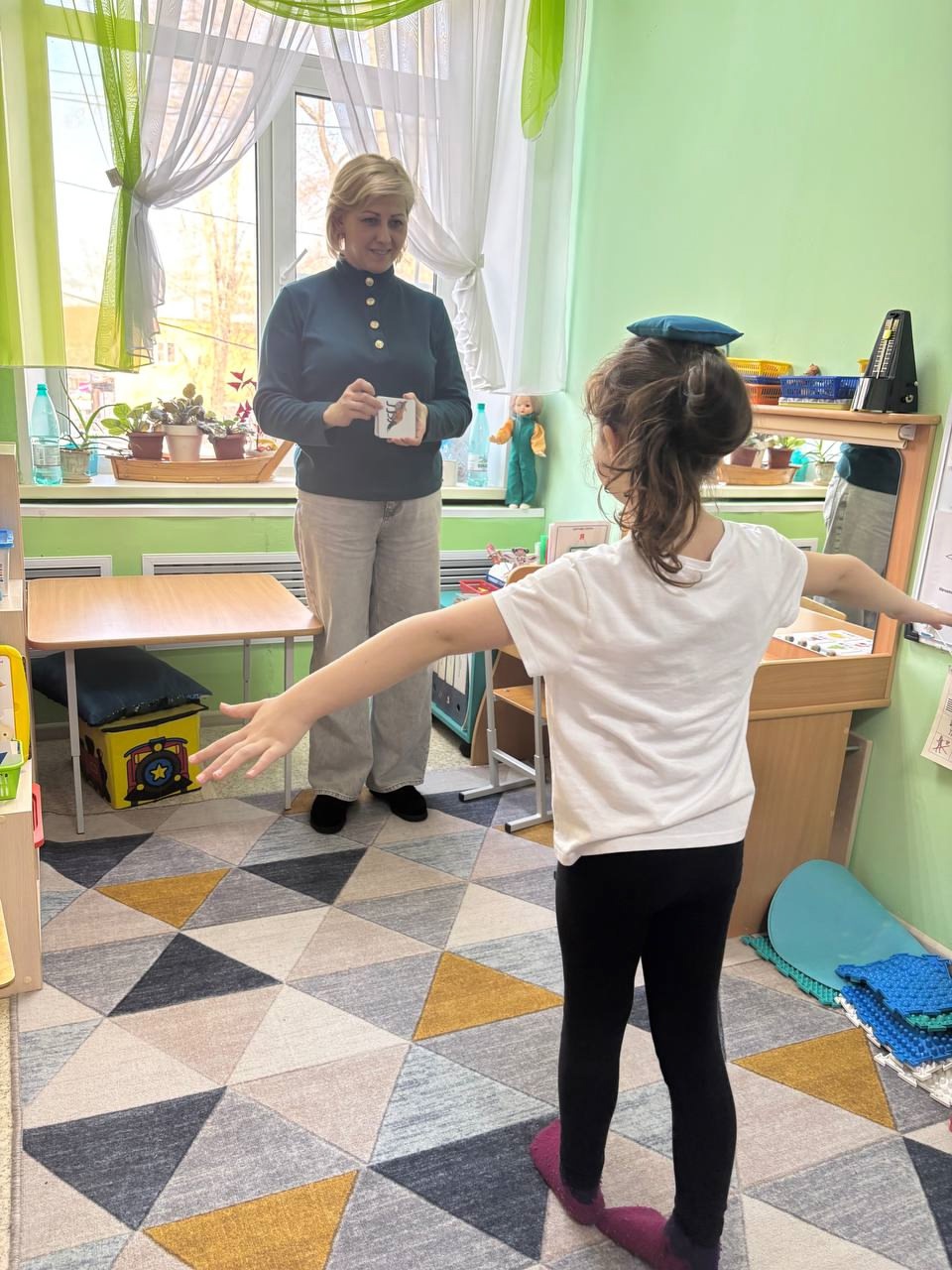 Упражнения на мелкую моторику
Составь фразу
Колечки
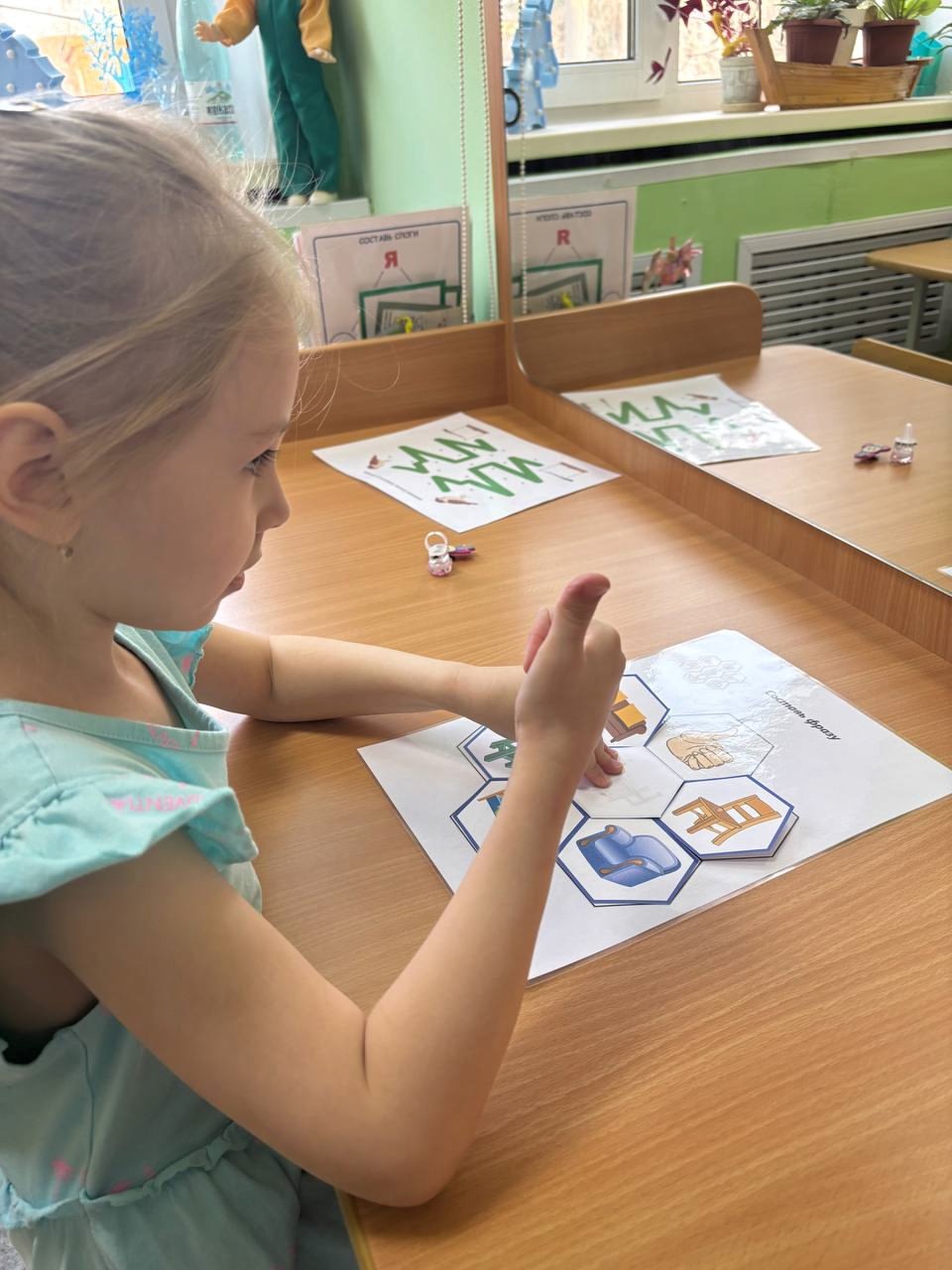 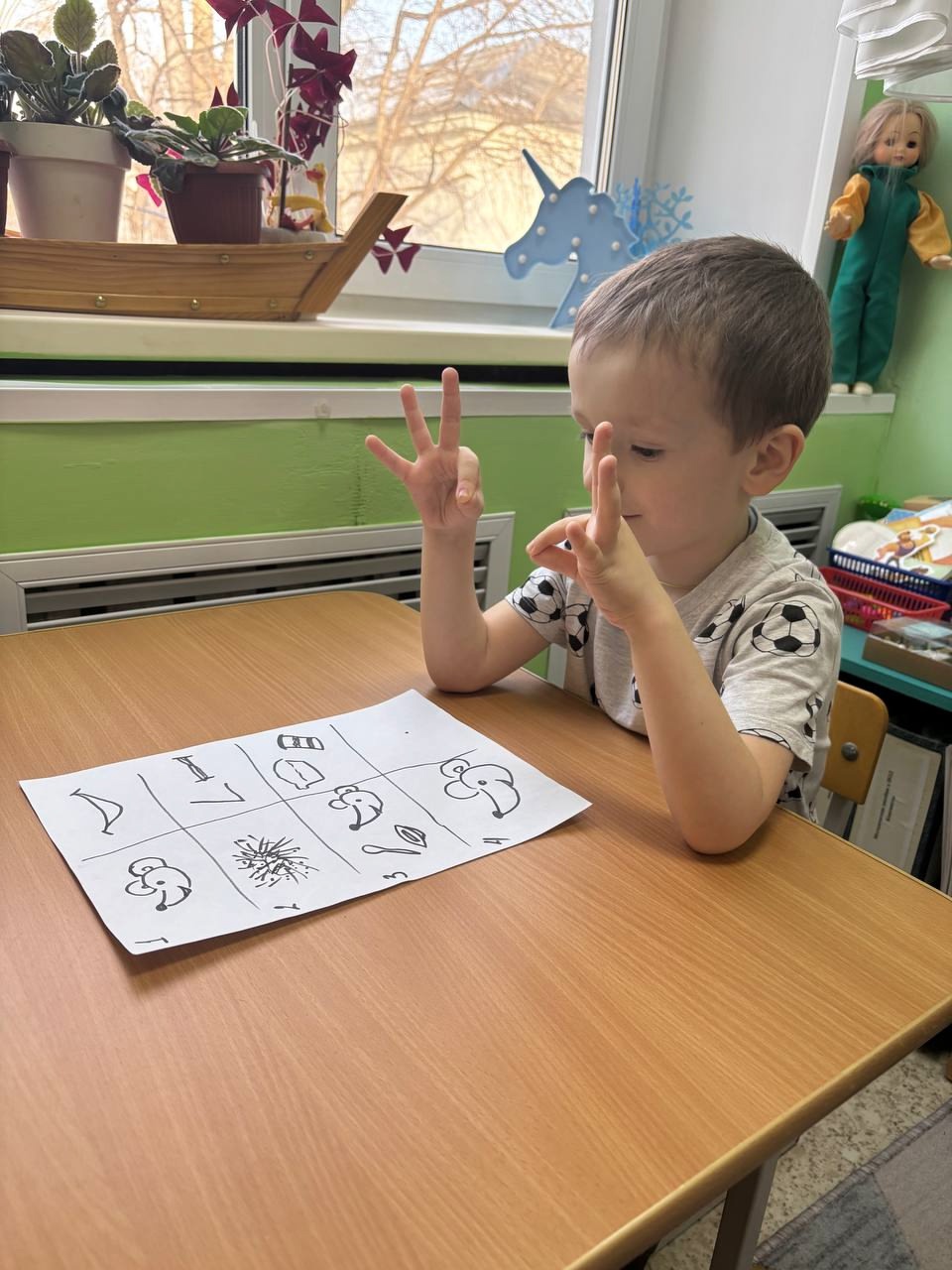 Упражнения для активации мозга
Ручеёк
Рисование на спине
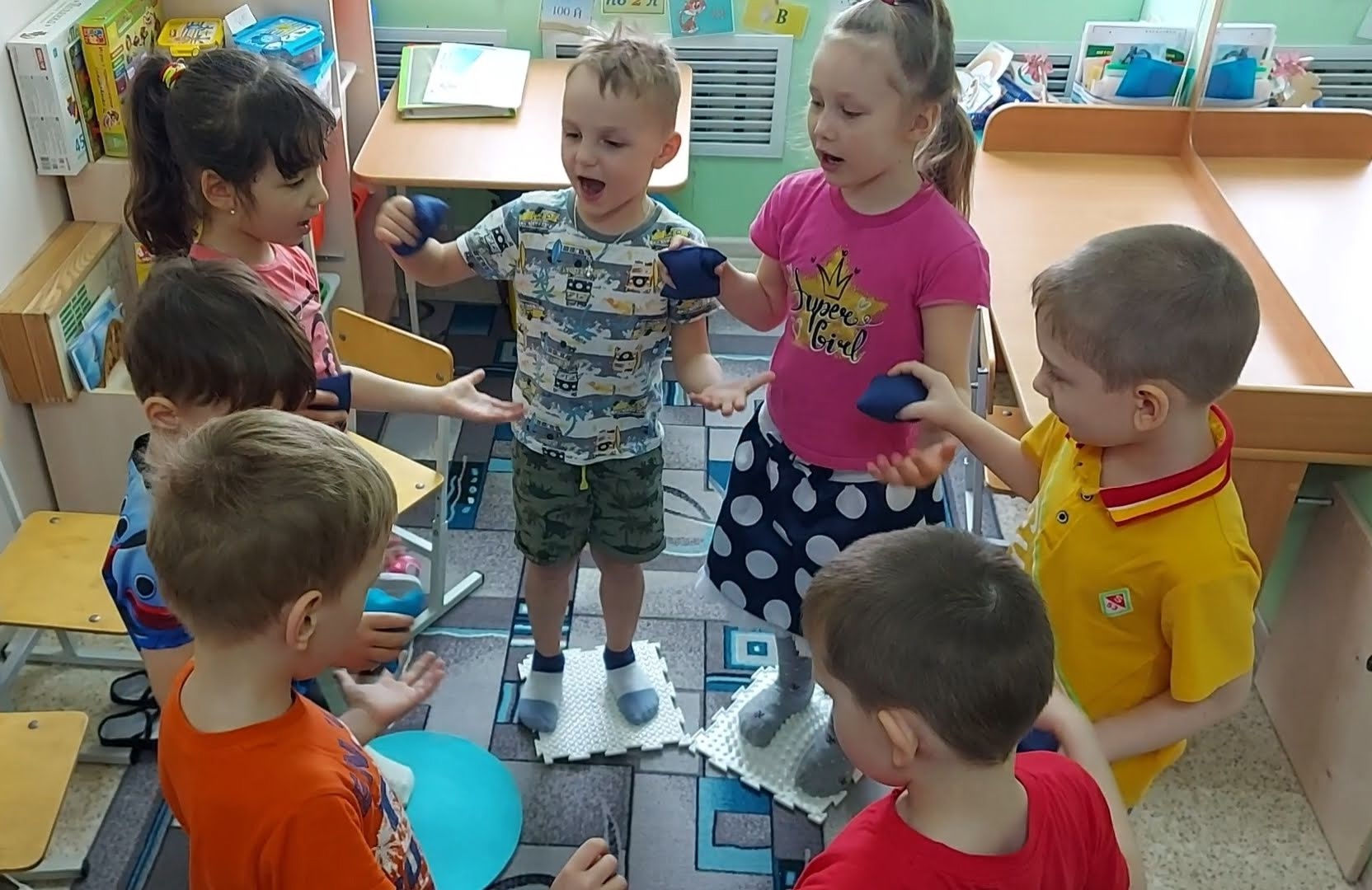 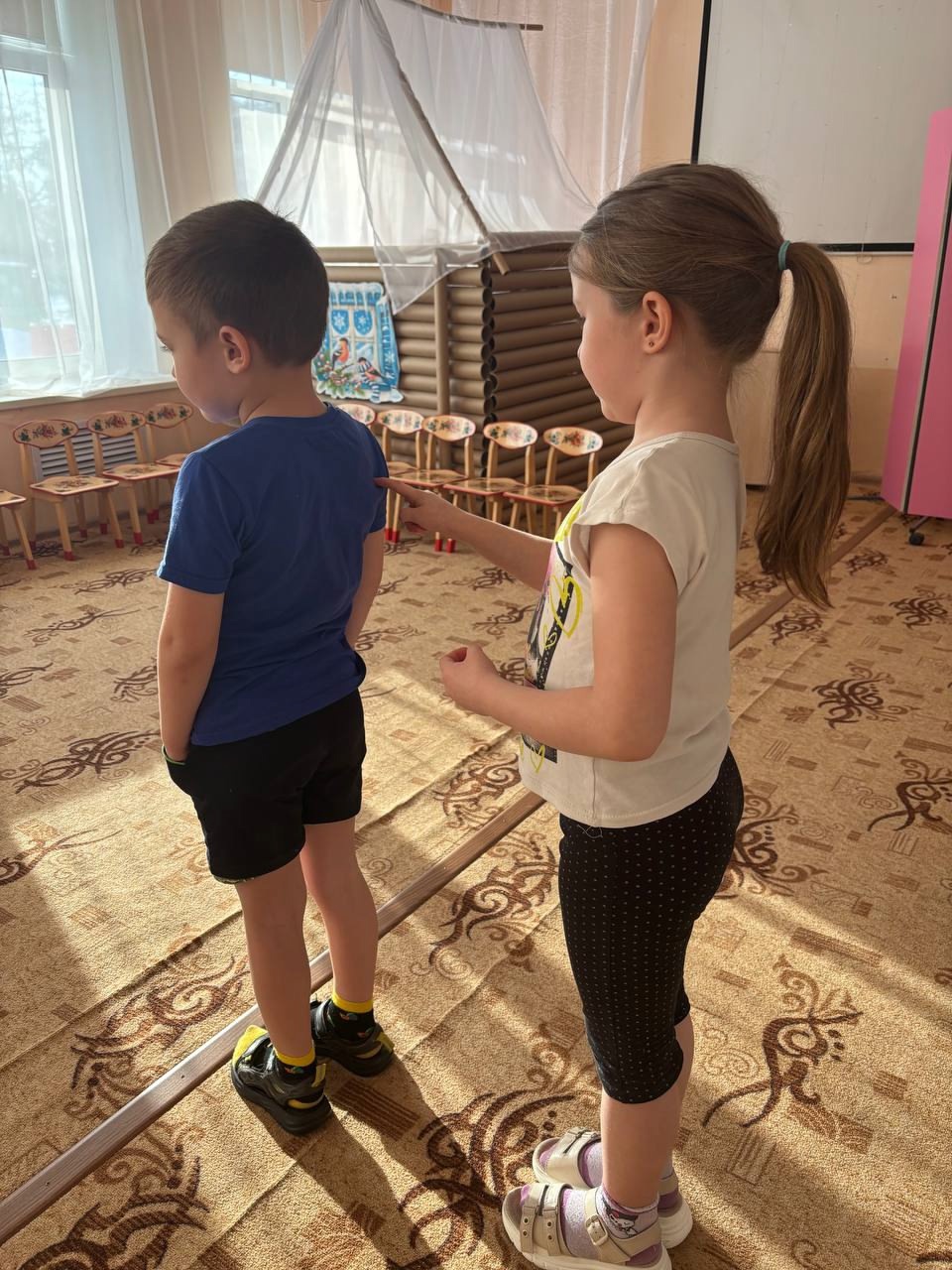 Дидактический материал
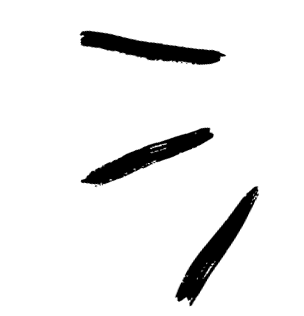 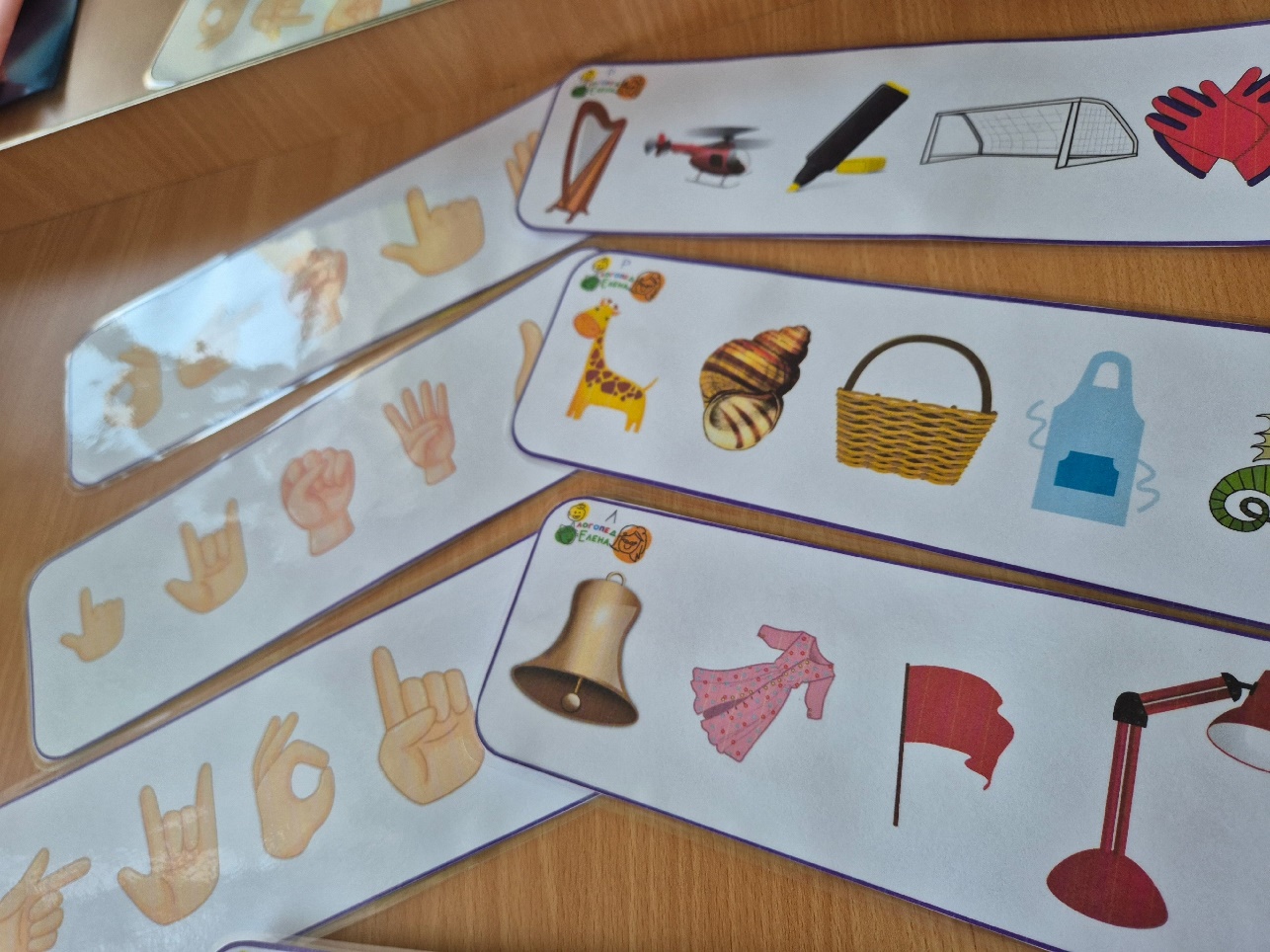 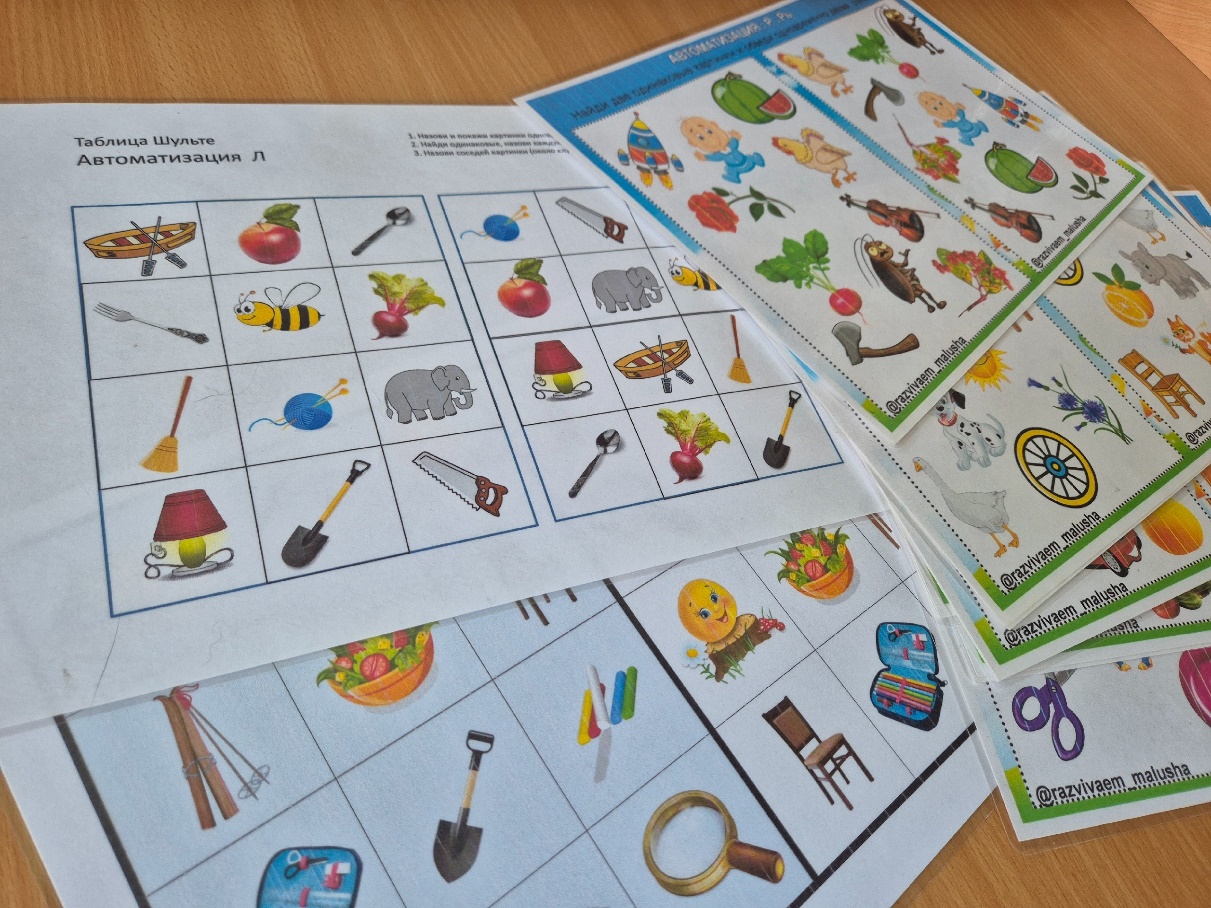 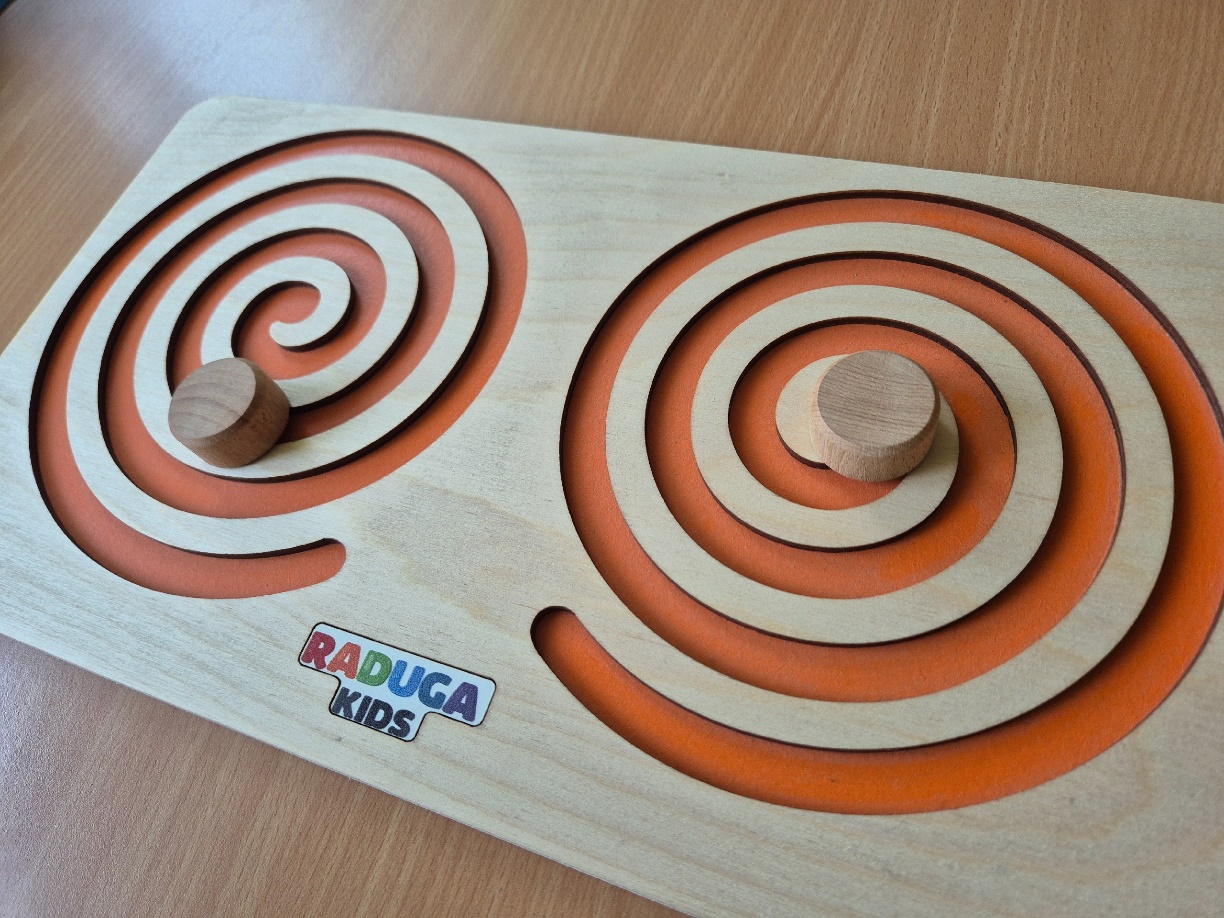 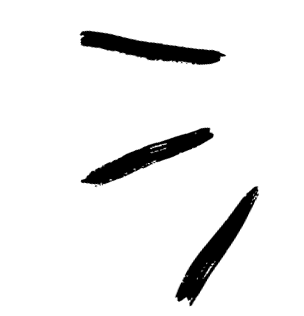 Дидактический материал
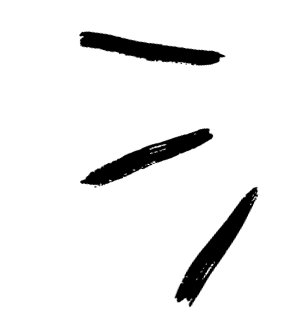 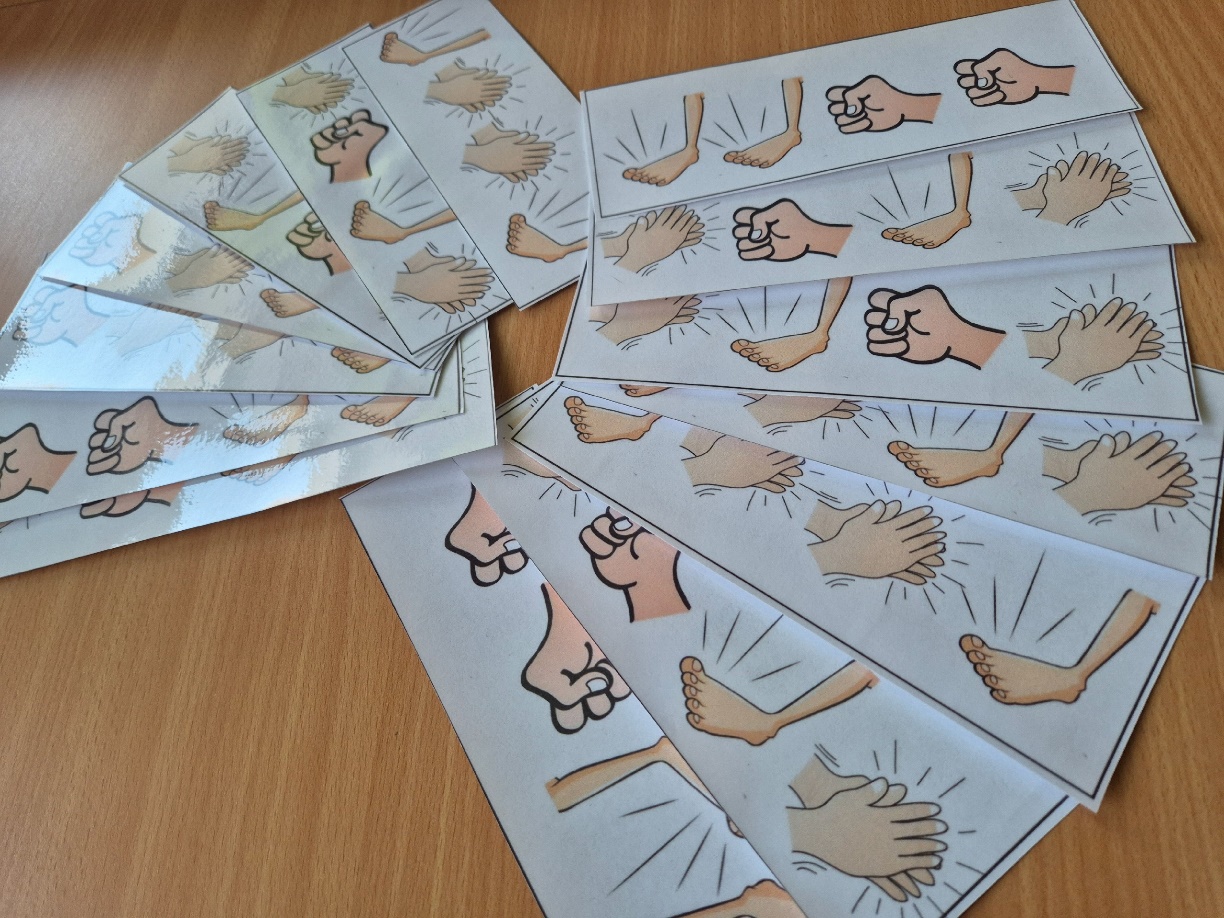 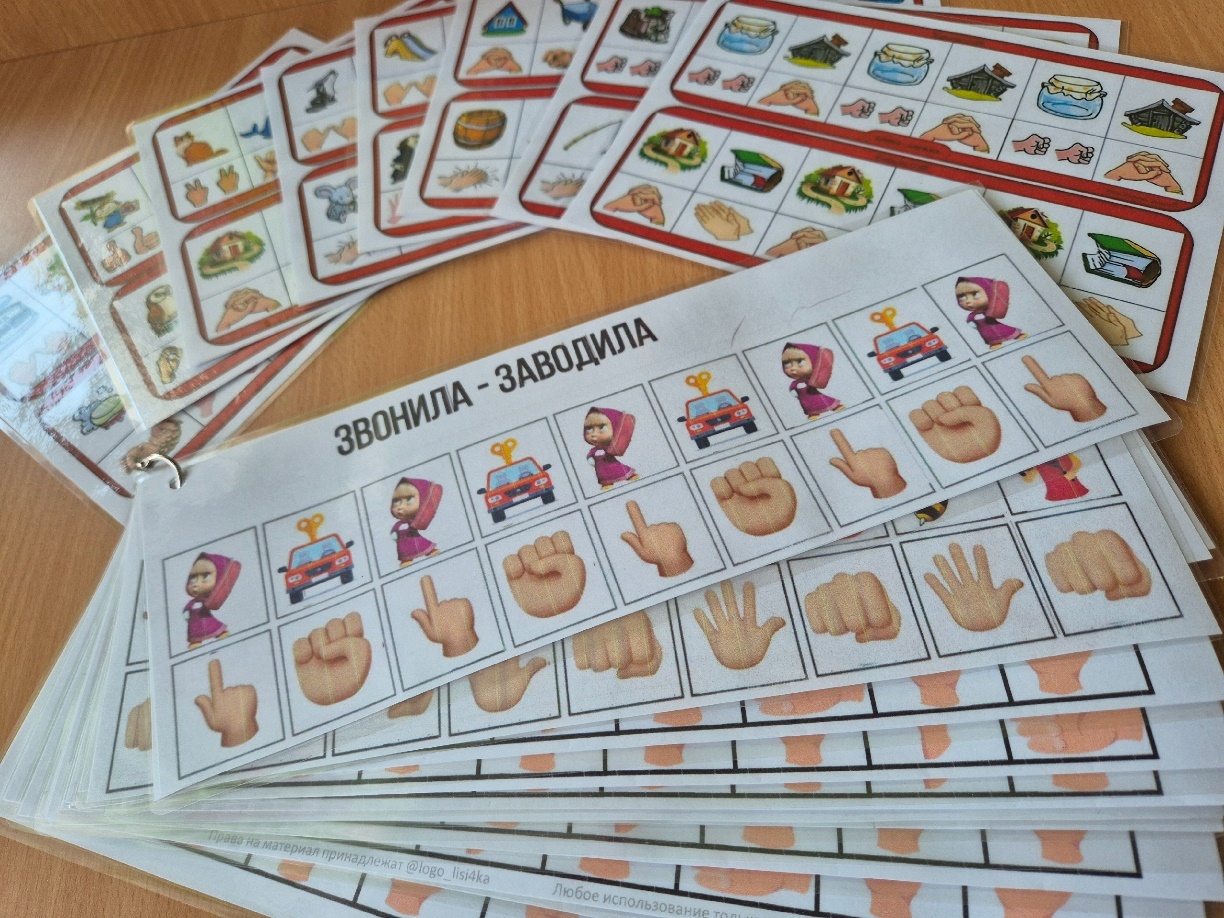 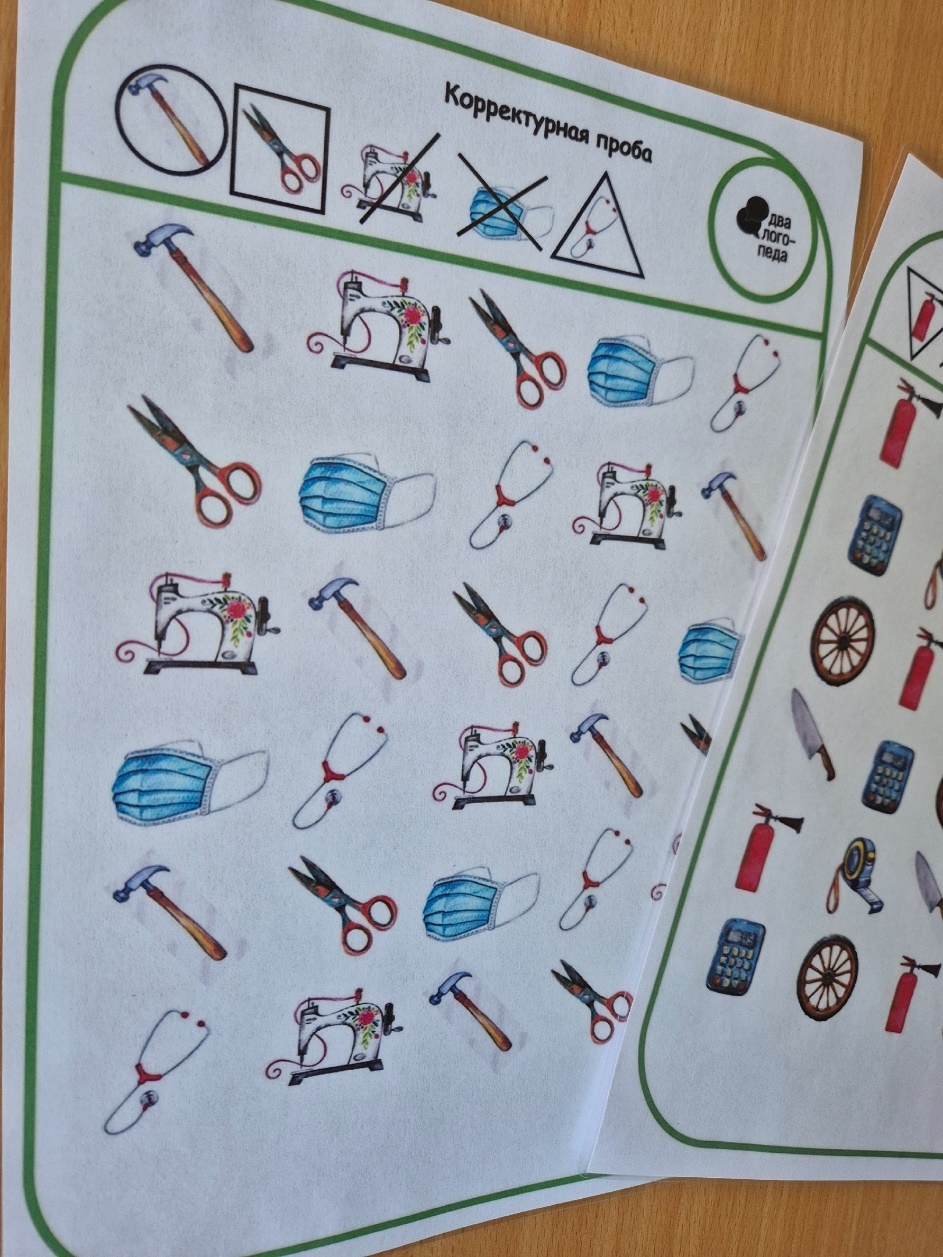 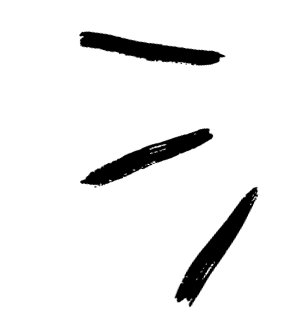 Дидактический материал
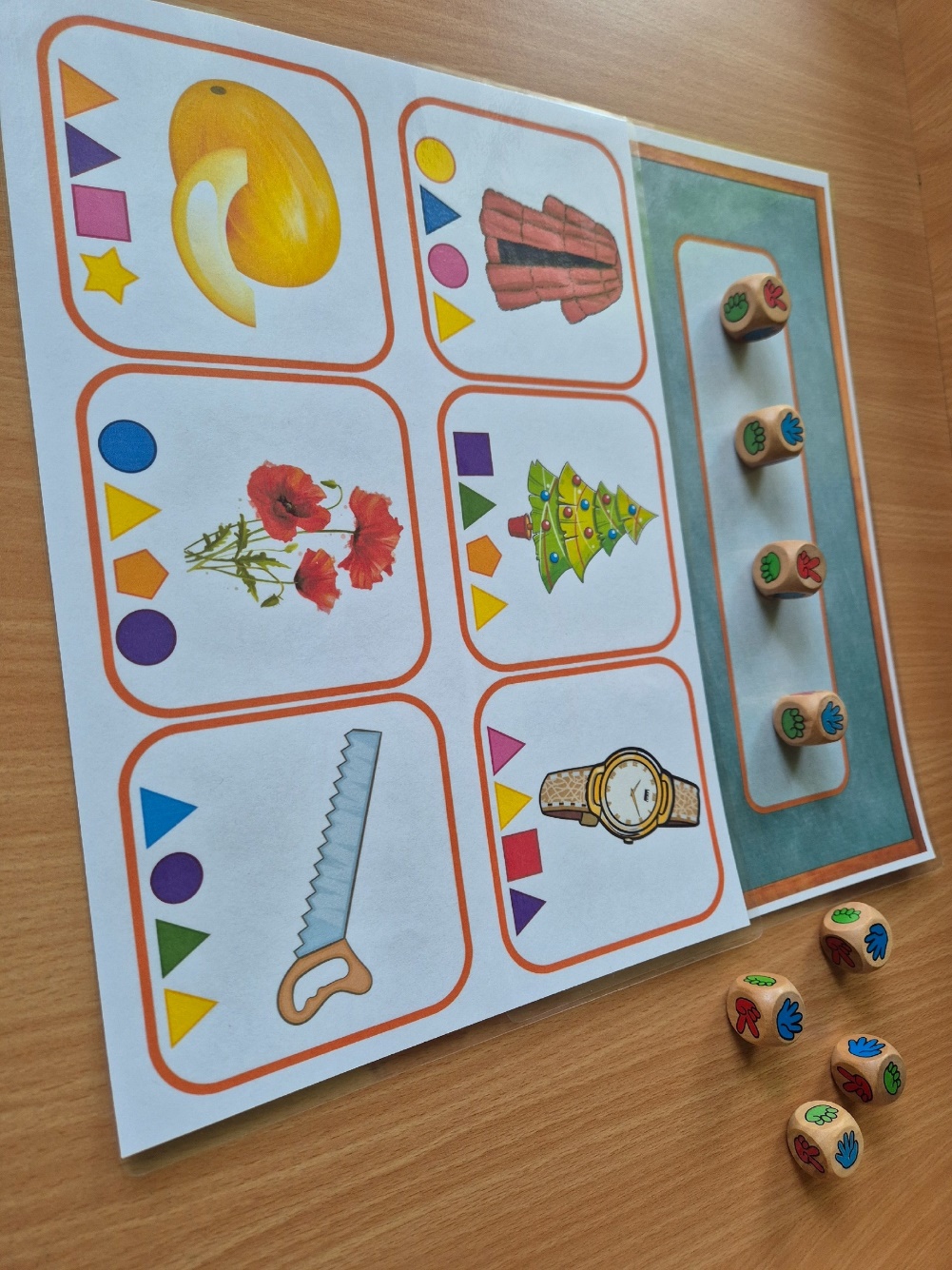 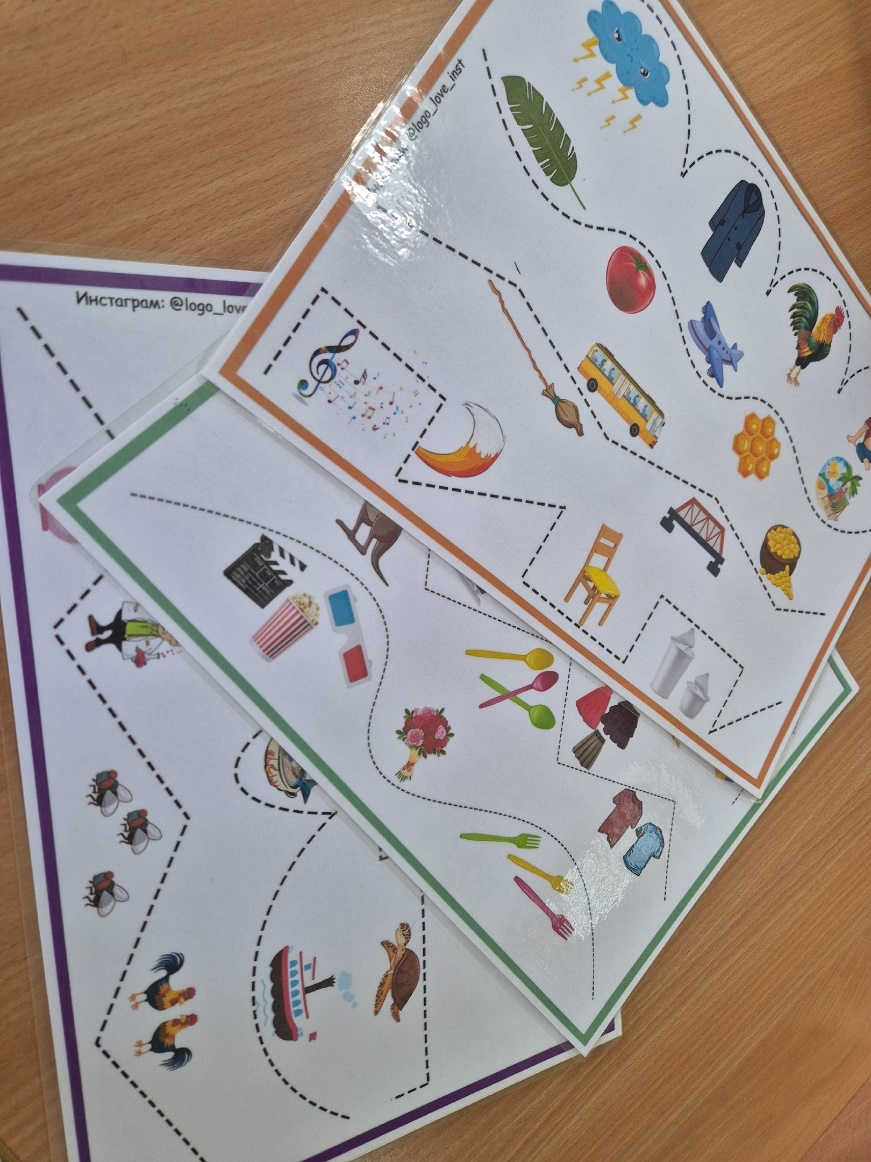 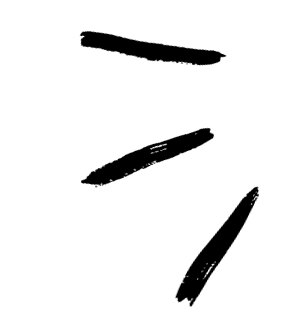 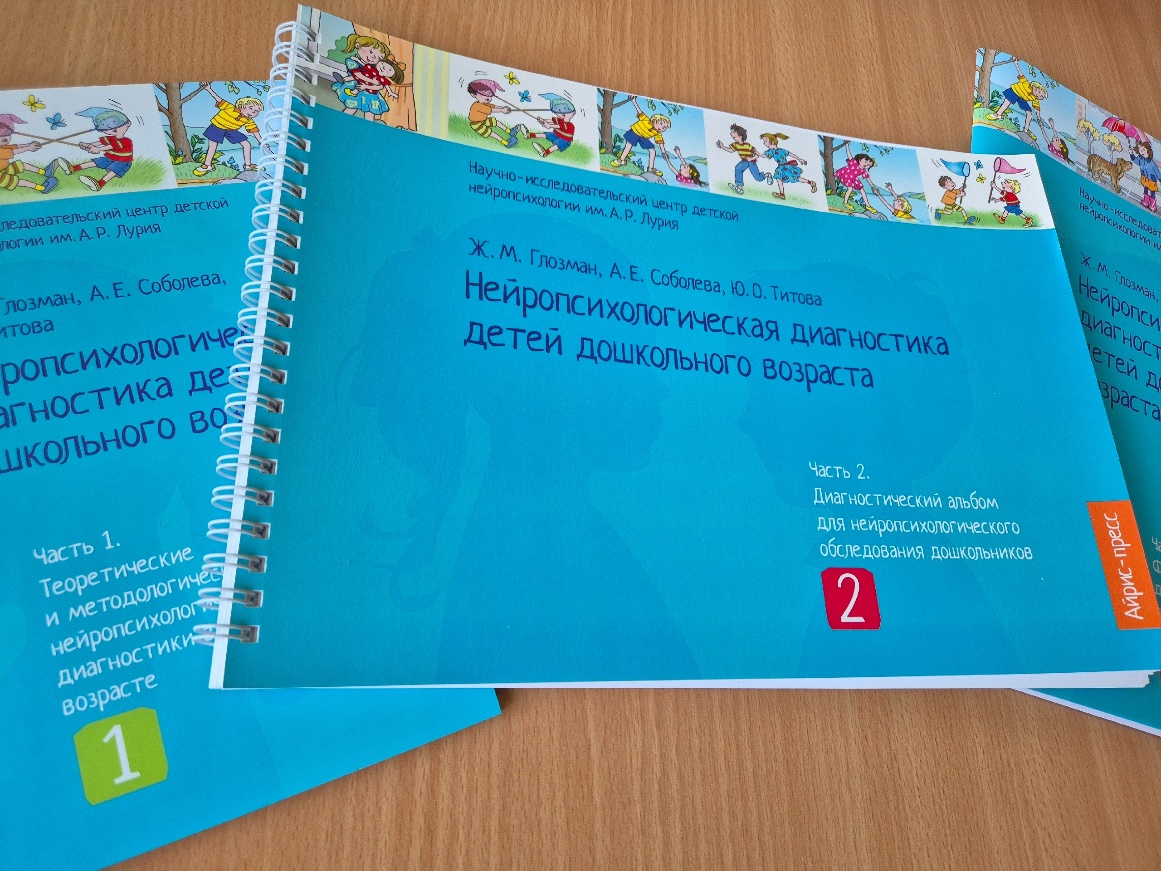 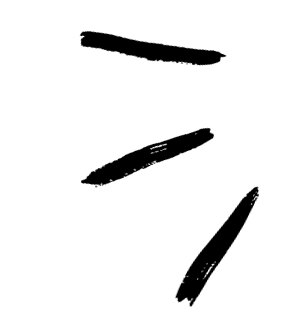 Дидактический материал
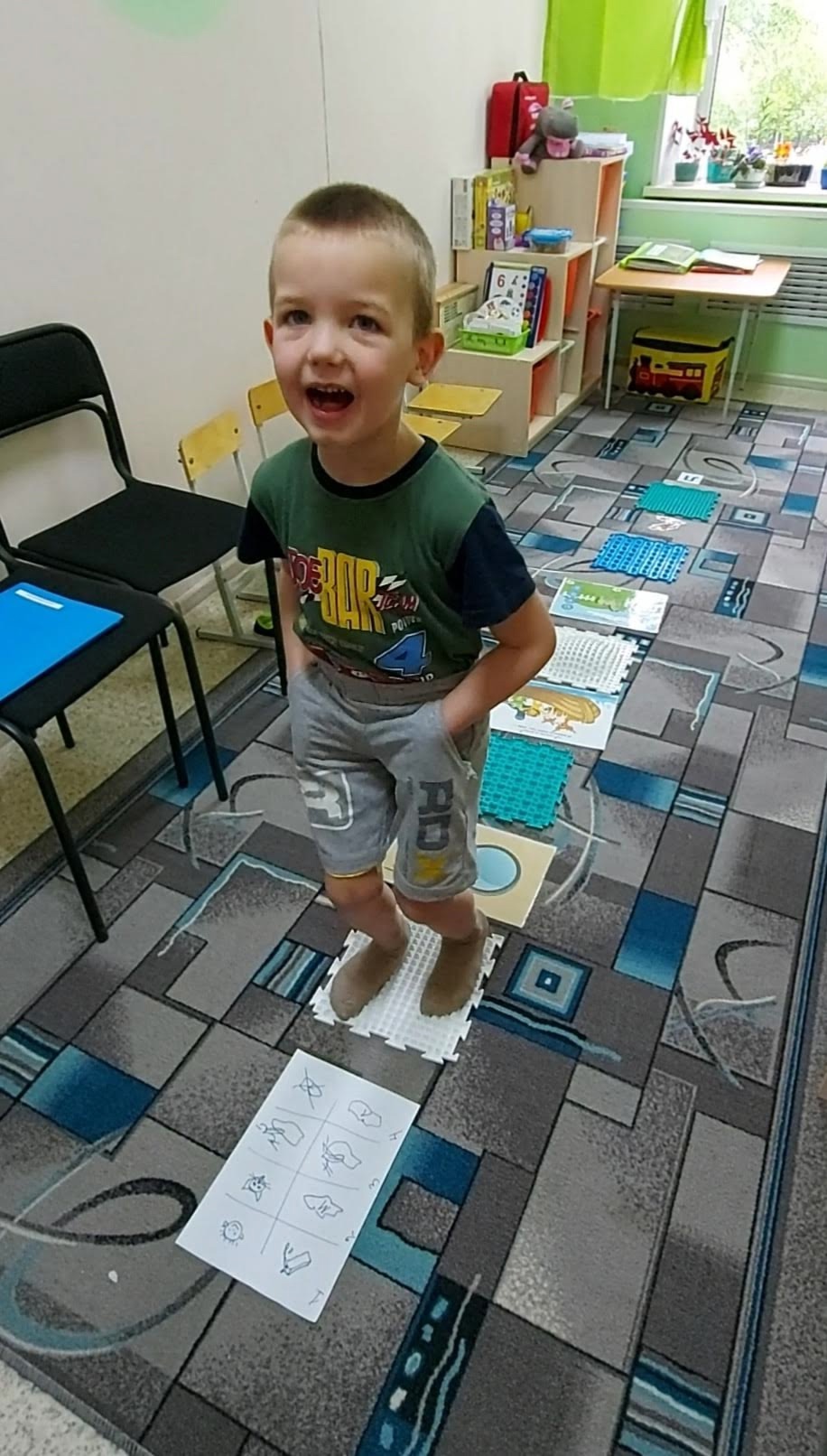 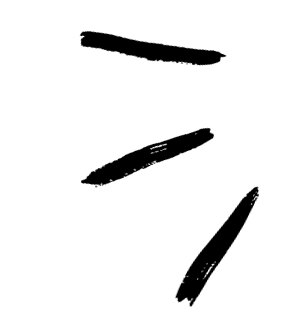 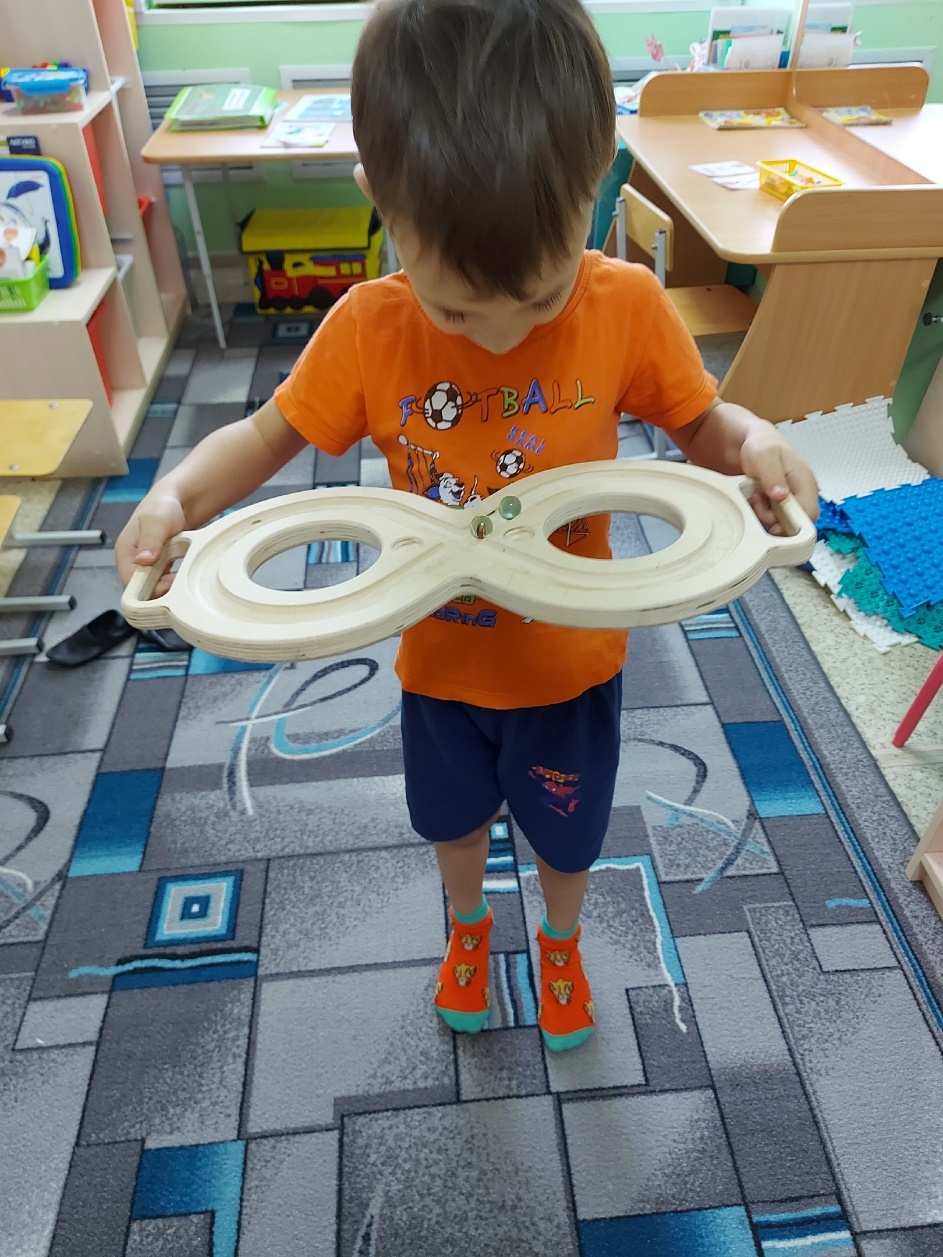 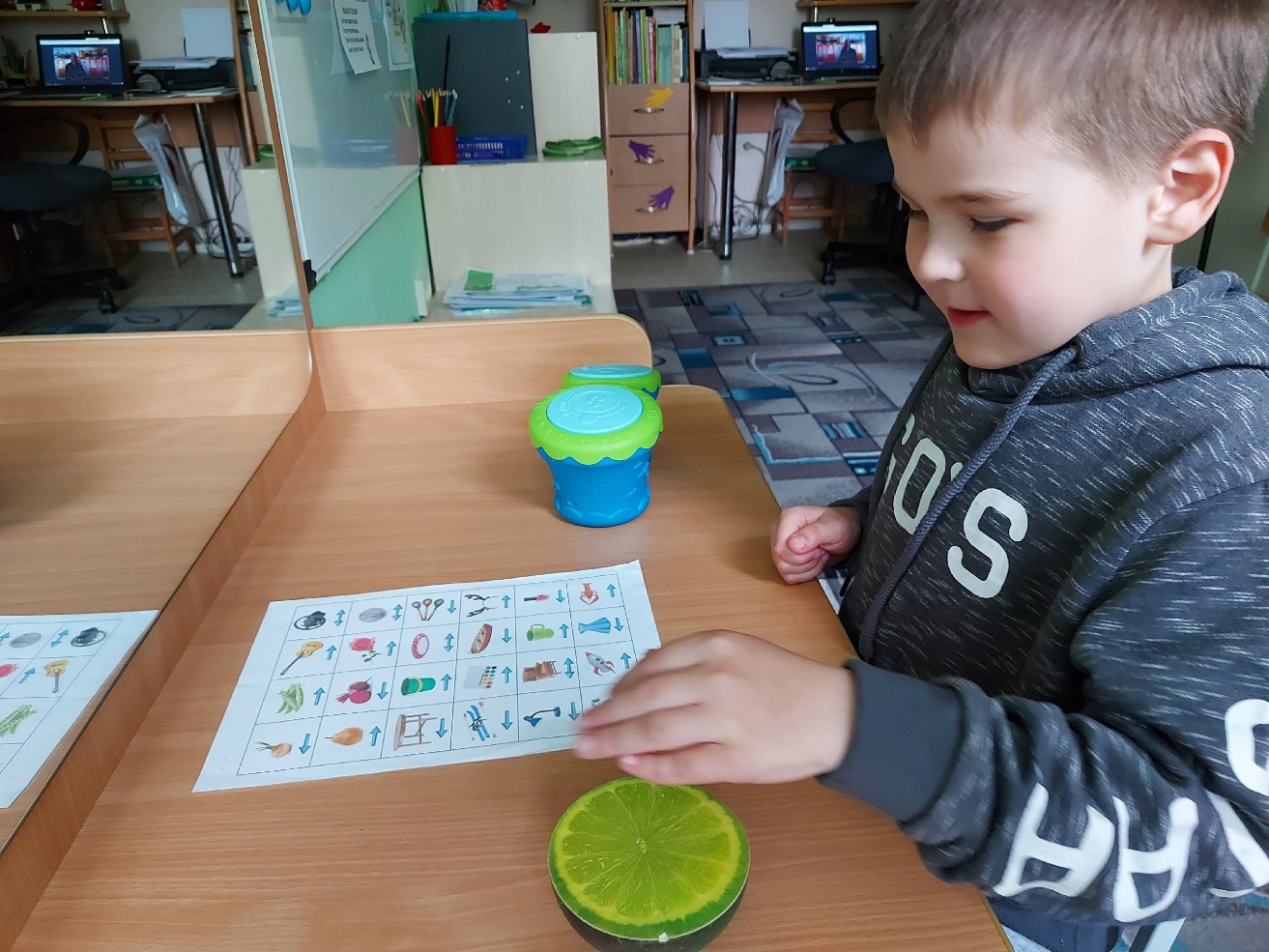 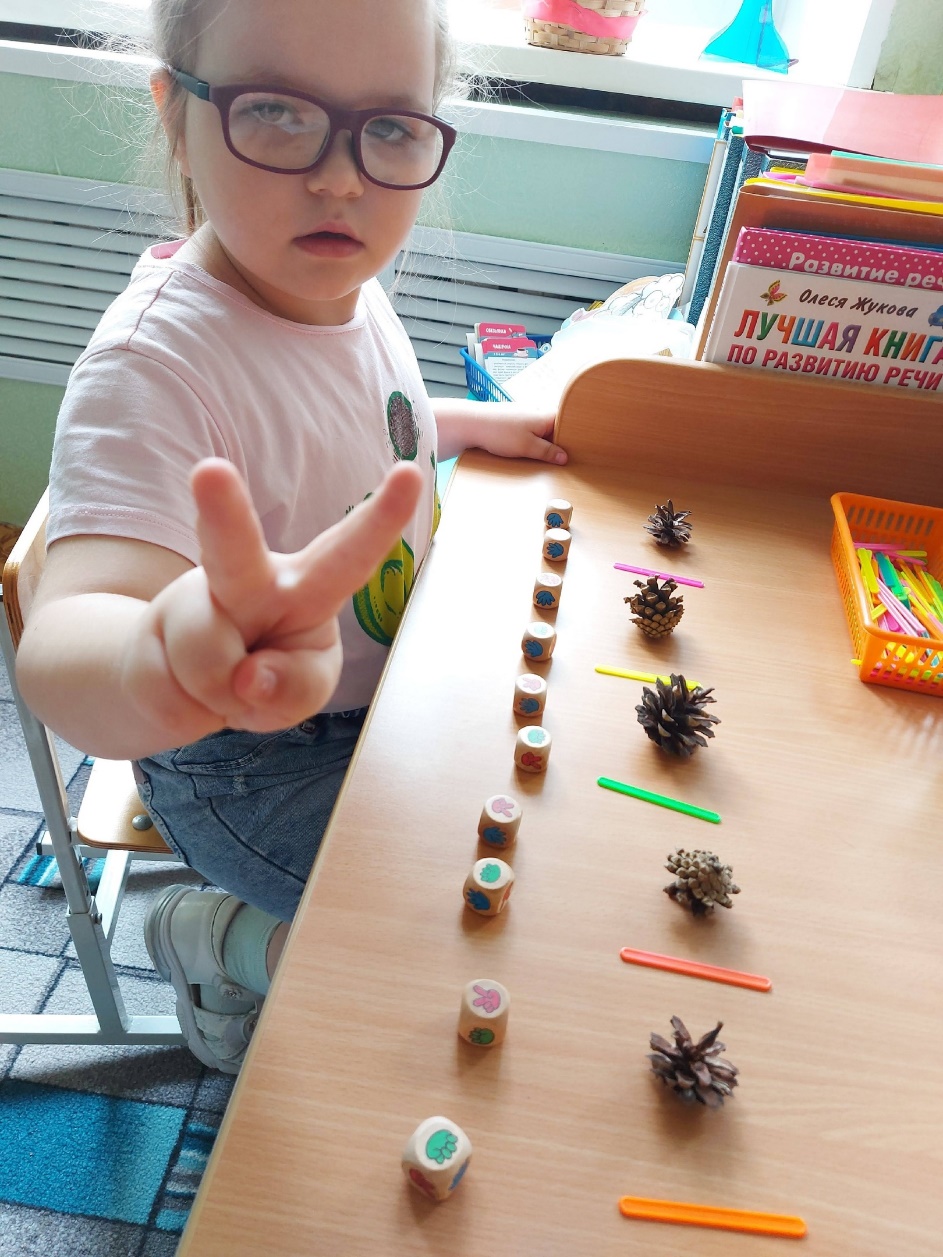 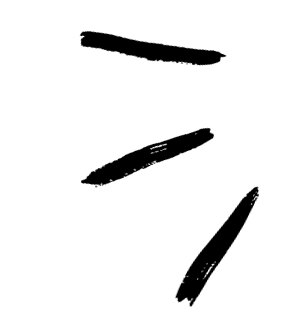 3
5
6
1
2
4
Кинезио+нейро:
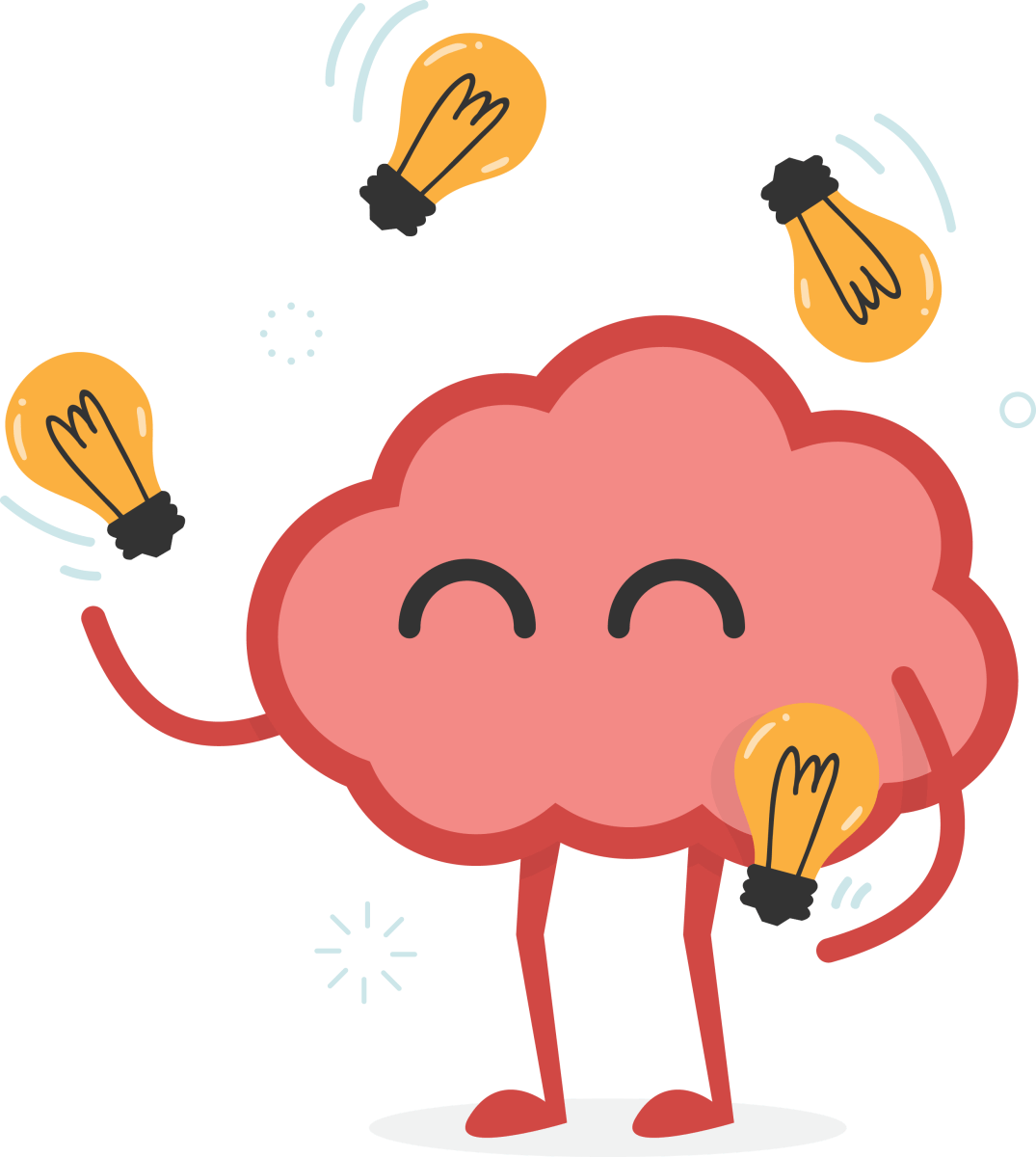 Развитие моторных навыков.
Улучшение концентрации внимания и

 памяти
Снижение гиперактивности и

 импульсивности
Развитие речи и мышления
Формирование и развитие

 саморегуляции
Улучшение общего эмоционального

 состояния детей
Наше участие в нейромарафоне «12 месяцев ПРО»
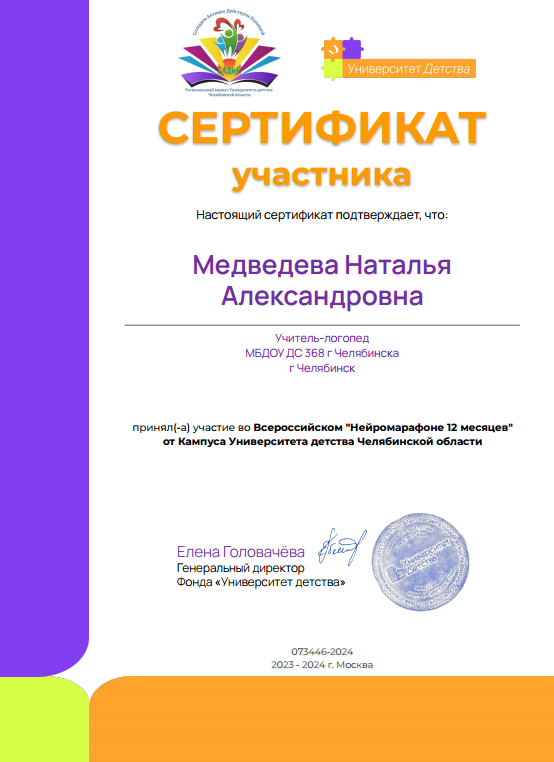 Группа 
в контакте
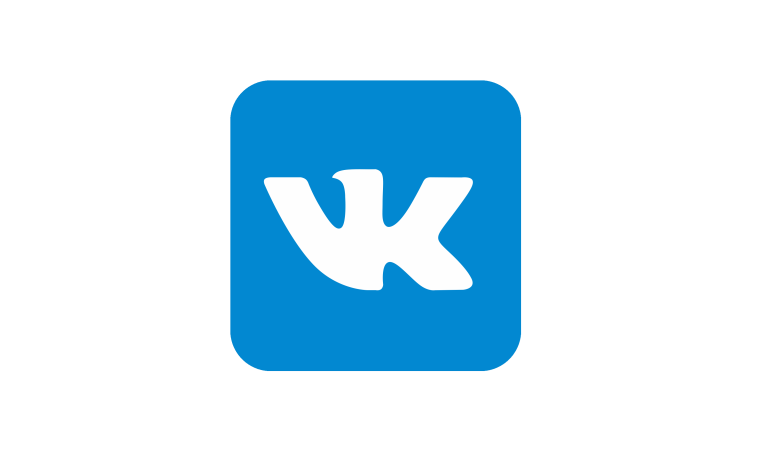 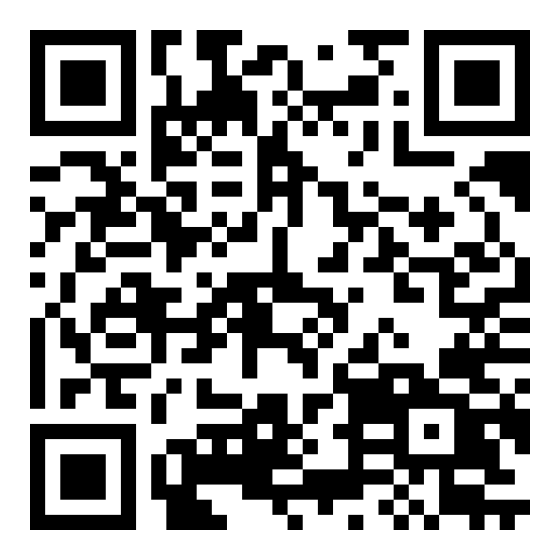 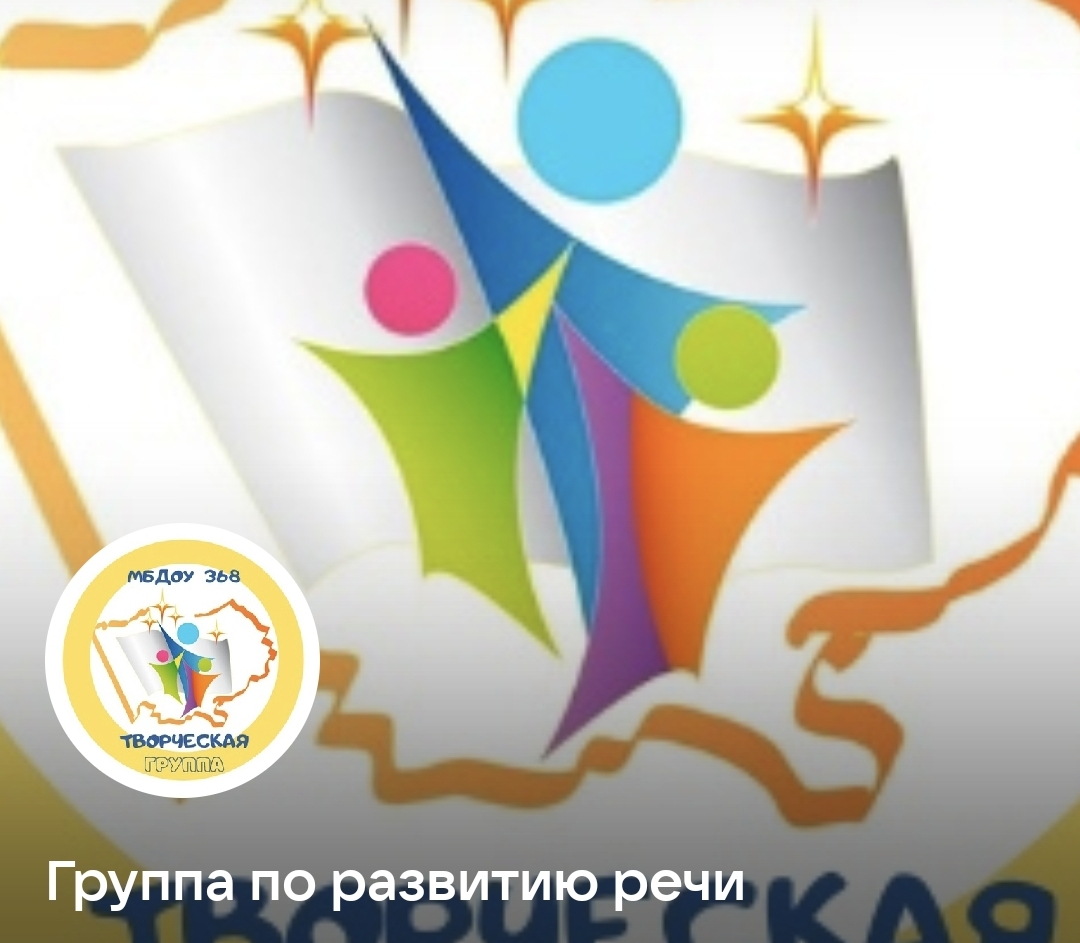 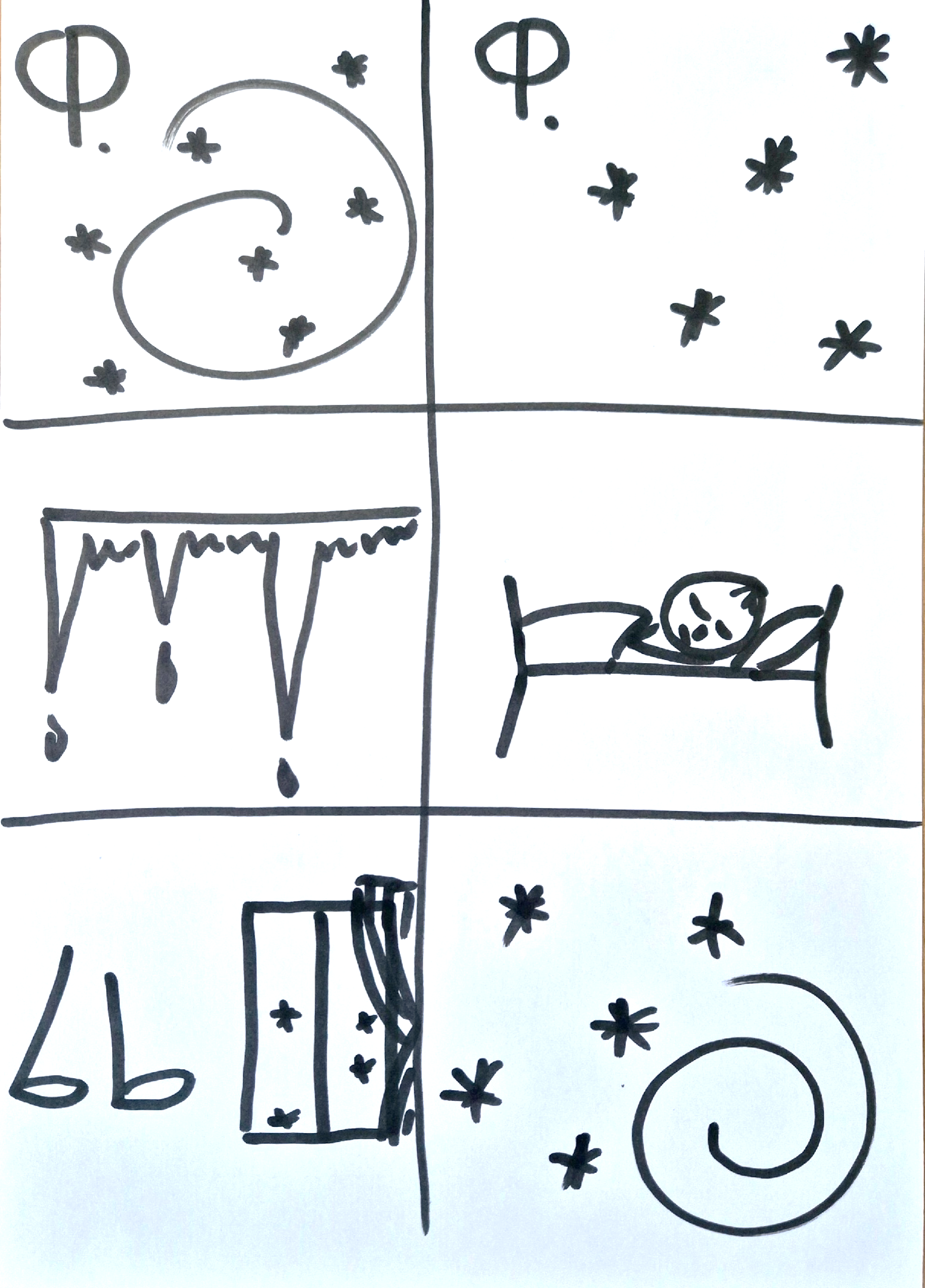 УСПЕХОВ 
В РАБОТЕ